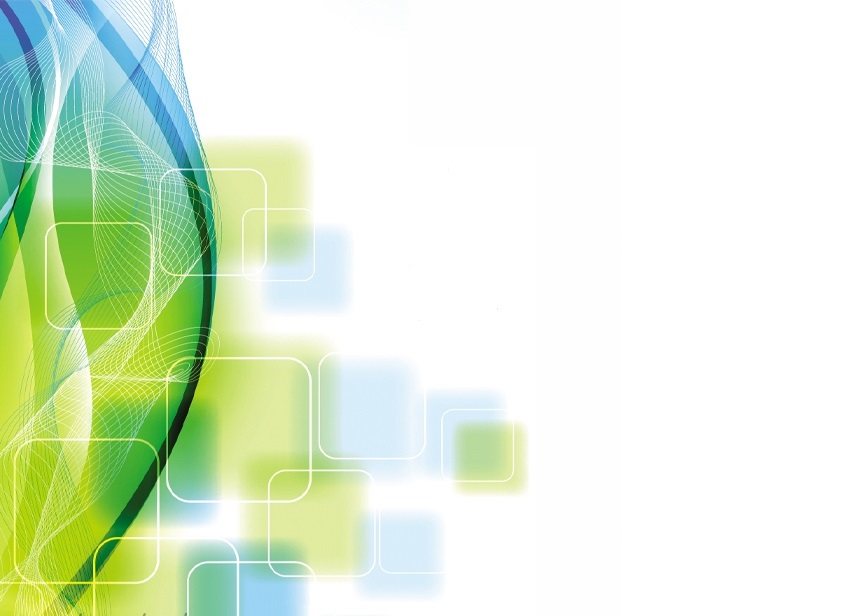 Бюджетное учреждение Омской области 
«Комплексный центр социального обслуживания населения 
Омского района»
Социальная практика «СПУТНИКИ ЗДОРОВЬЯ»
Автор практики: Рыбалко Надежда Анатольевна, 
руководитель бюджетного учреждения Омской области «Комплексный центр социального обслуживания населения Омского района»
Соавторы: Коплик Денис Владимирович, 
мед.брат по массажу,
Зельцова Вероника Сергеевна,
аналитик
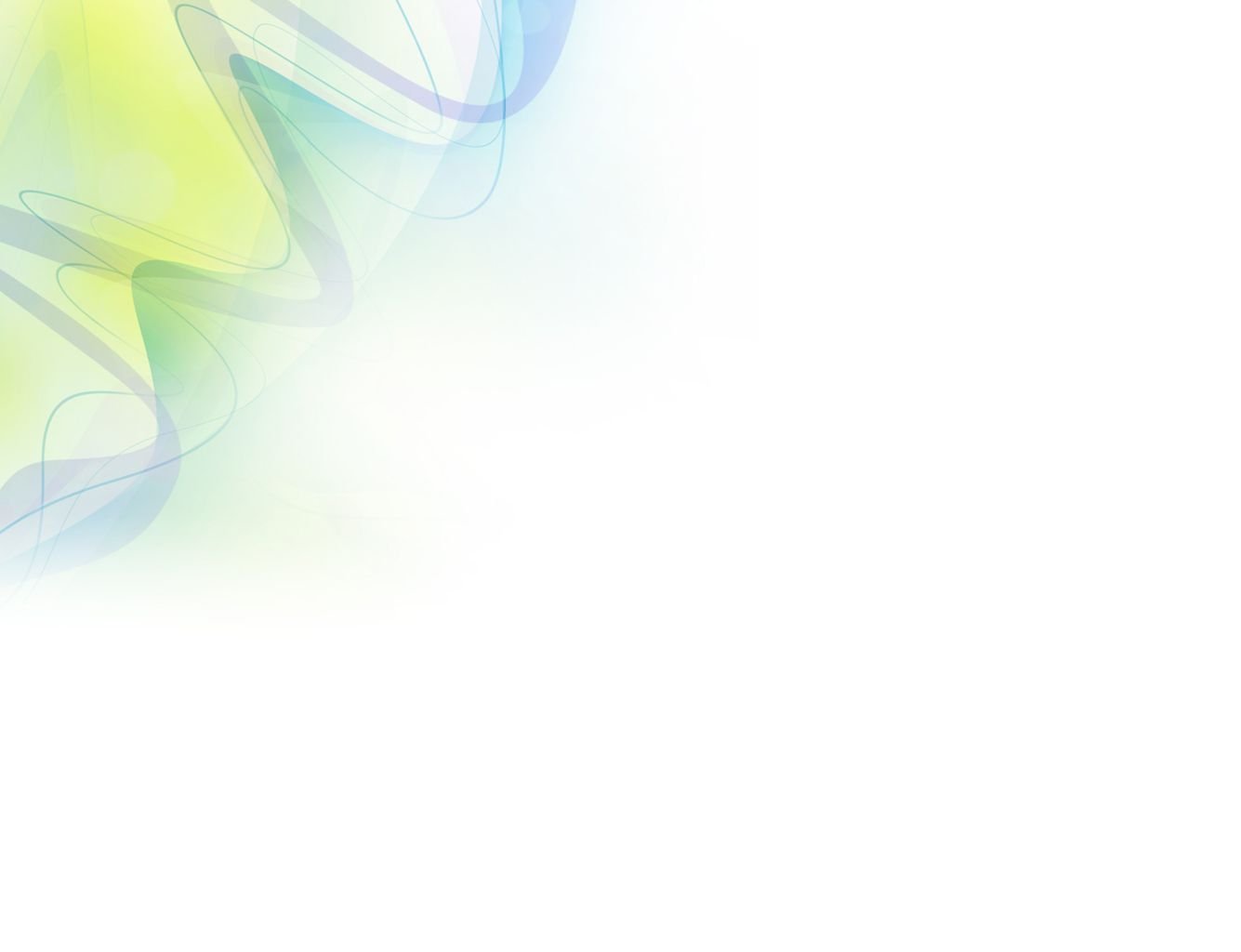 ФЕДЕРАЛЬНЫЙ ПРОЕКТ
«СТАРШЕЕ ПОКОЛЕНИЕ»
Национального проекта «ДЕМОГРАФИЯ»
Актуальность практики
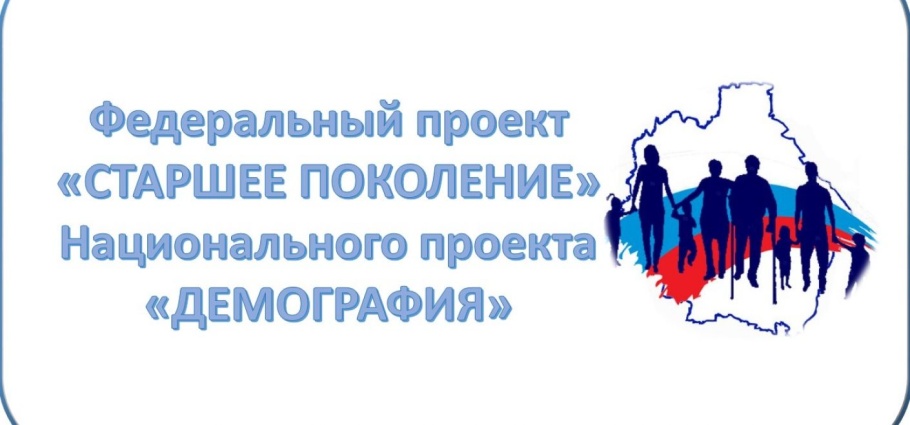 Низкий уровень доступности пожилых граждан, 
в том числе из отдаленных сельских поселениях, 
к медицинскому, физиотерапевтическому оборудованию у поставщиков медицинских услуг
1
Проблемы, решаемые
в рамках
федерального проекта «Старшее поколение»
Отсутствие денежных средств у граждан пожилого возраста для посещения реабилитационных процедур в частных клиниках
2
Изменение жизнеспособности в пожилом возрасте: снижение мобильности, саркопения, когнитивные и сенсорные нарушения
3
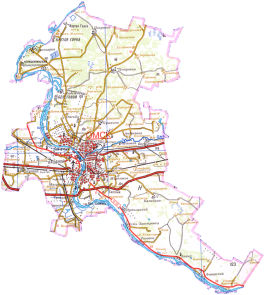 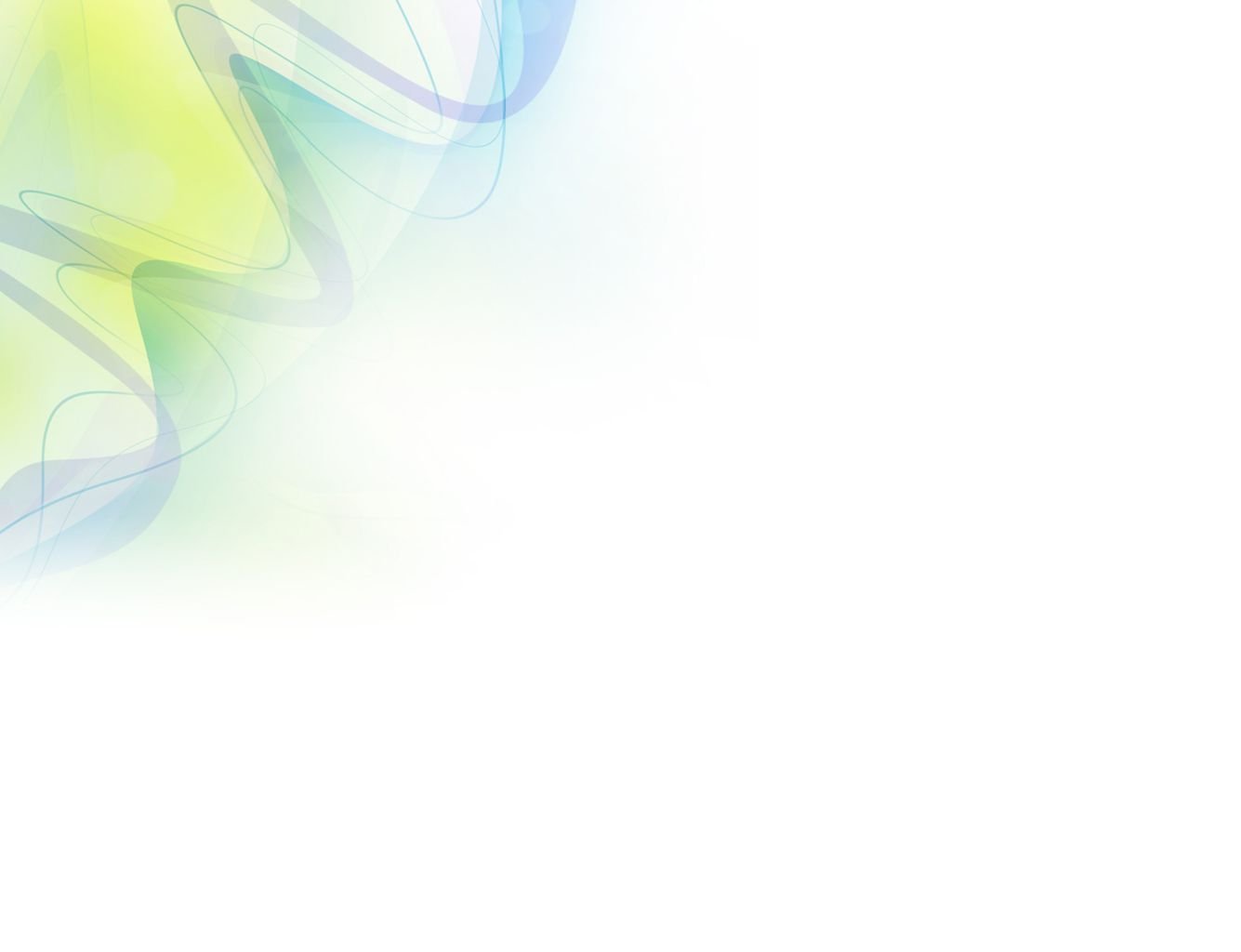 Актуальность практики 
в Омском муниципальном районе
Низкий уровень доступности к физиотерапии у граждан пожилого возраста, проживающих на территории Омского муниципального района
1
Проблемы, решаемые непосредственно в рамках нашей практики
Наличие ограниченного социального взаимодействия (общения) у старшего поколения
2
Наличие более 500 граждан пожилого возраста, проживающих в Омском районе, на  стационарном обслуживании
3
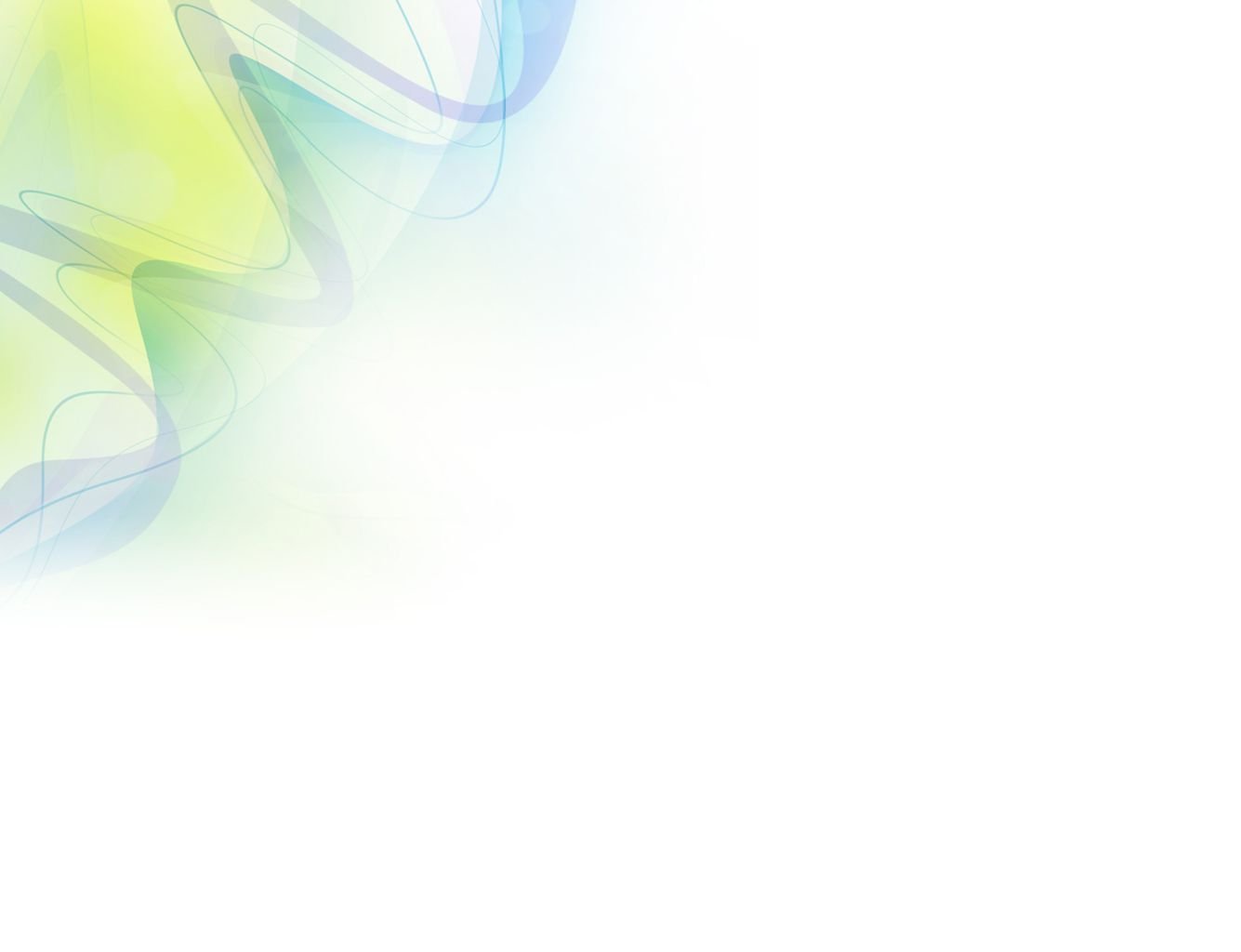 Цель практики, 
целевая аудитория
Целевая аудитория: 
Малообеспеченные граждане пожилого возраста, проживающие в Омском муниципальном районе
Цель: 
Повышение уровня качества жизни граждан старшего поколения путем комплексной системы реабилитации
Количество участников:  283 человека
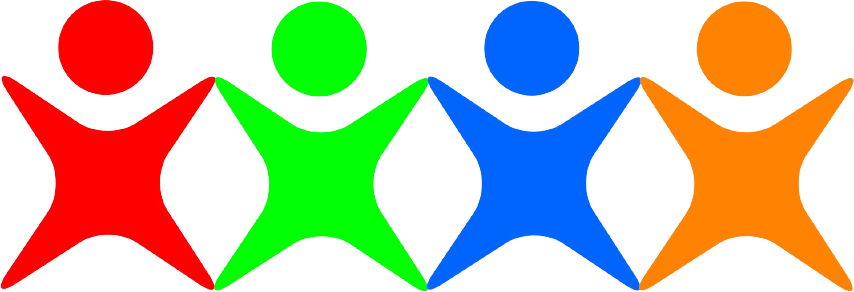 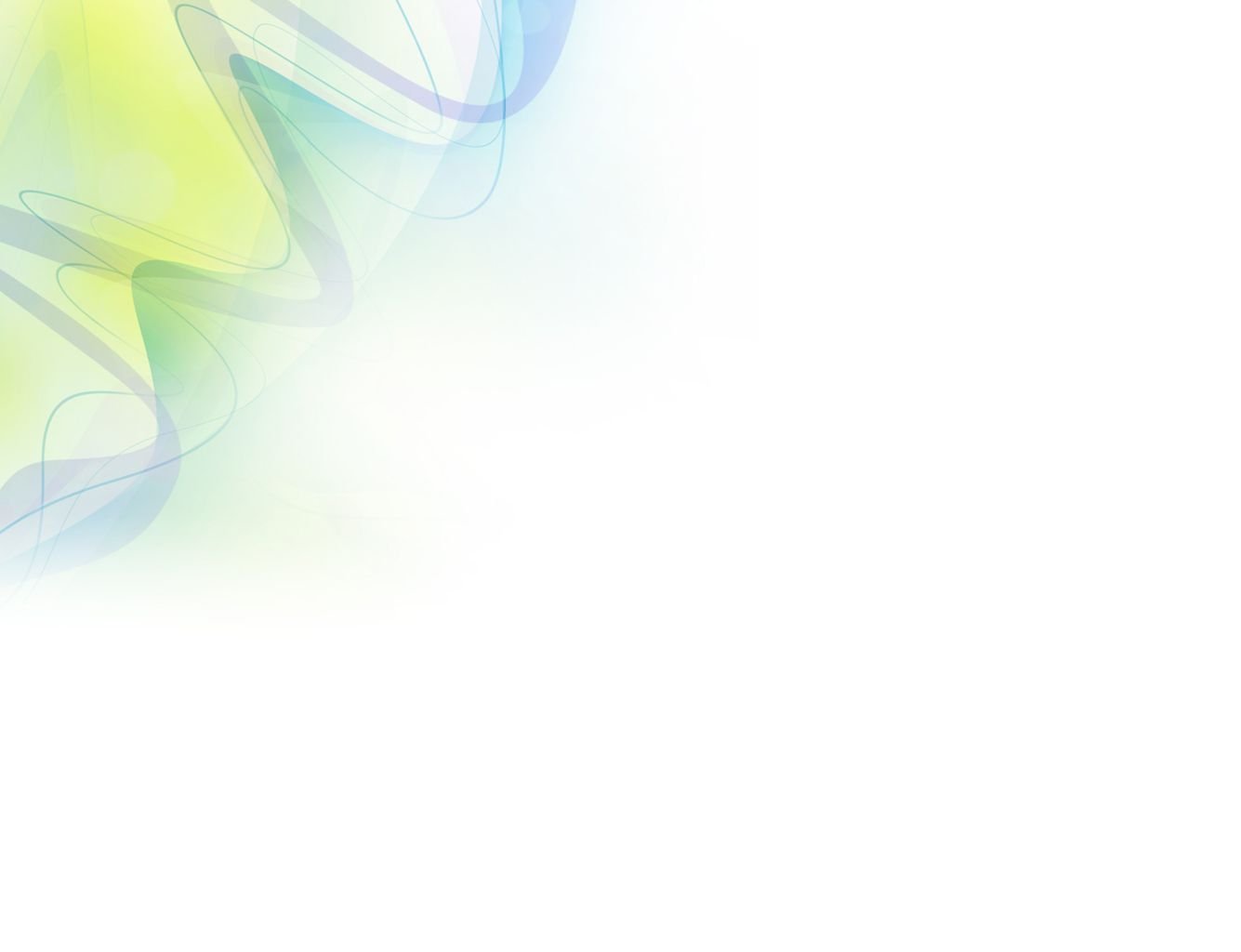 Краткое описание практики 
«Спутники здоровья»
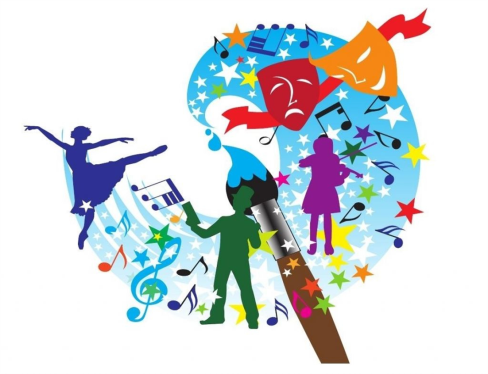 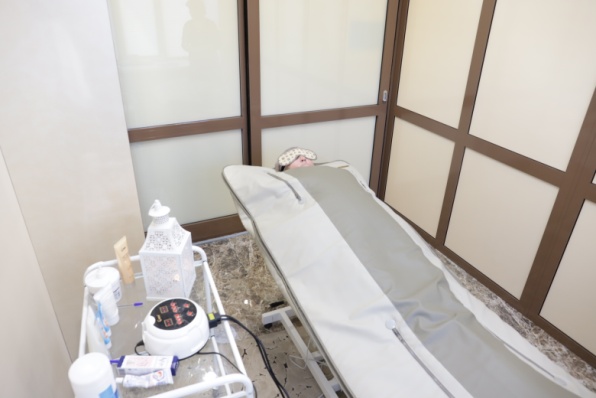 "Спутники Здоровья" – это инновационная стационарозамещающая технология, направленная на создание долговременного ухода для граждан пожилого возраста, с целью укрепления здоровья, снижение инвалидности и хронических заболеваний
Физическая реабилитация
Ментальная реабилитация
Культурно-досуговые мероприятия
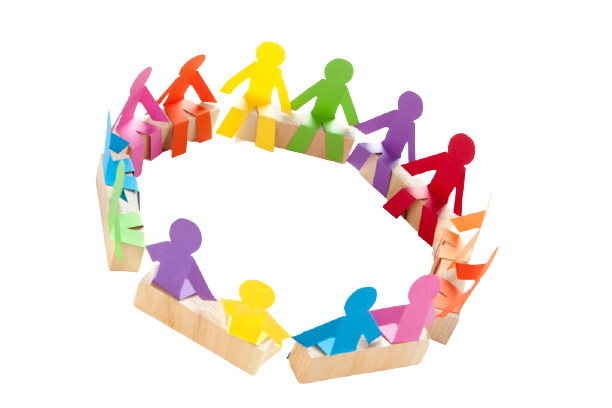 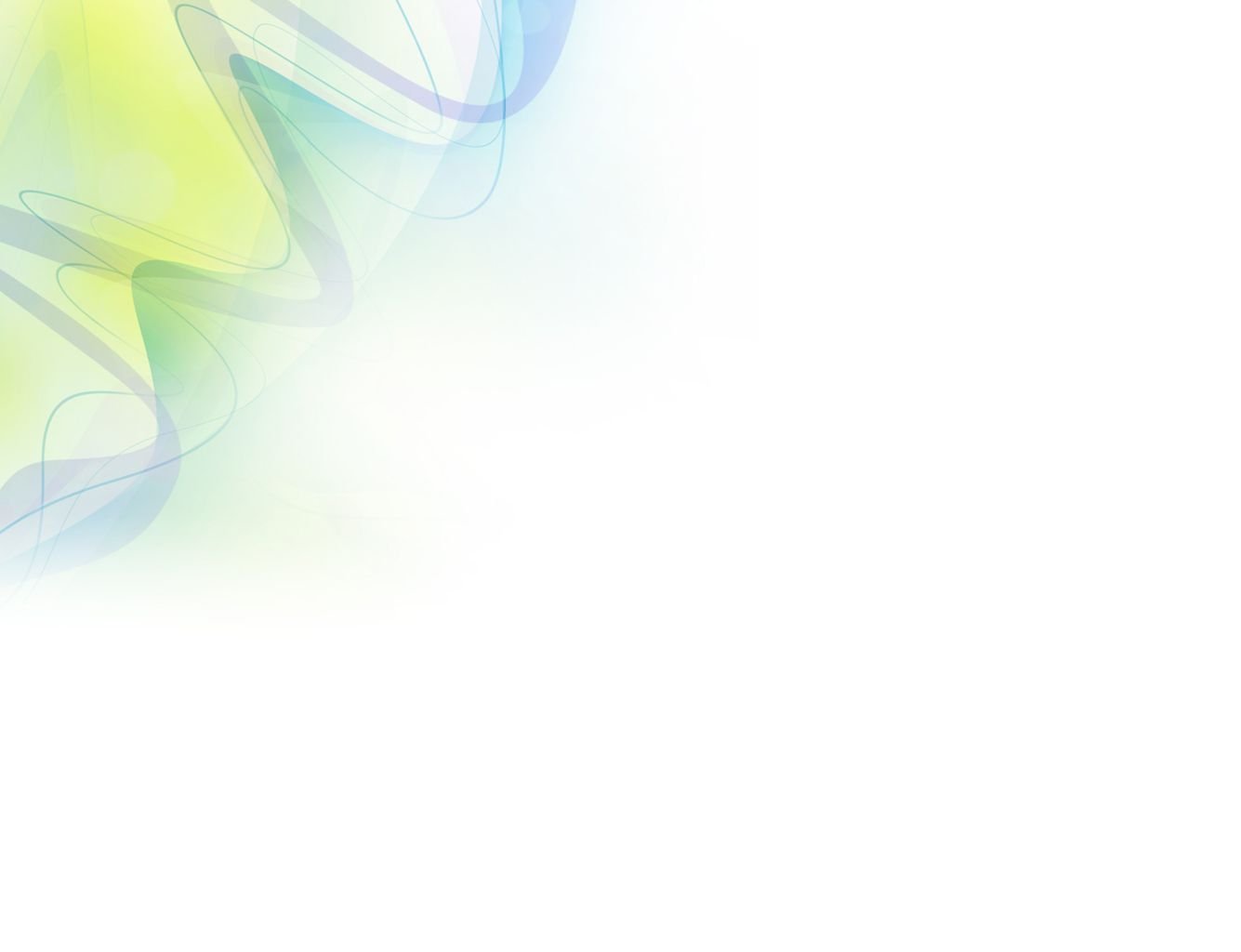 Психологические тренинги
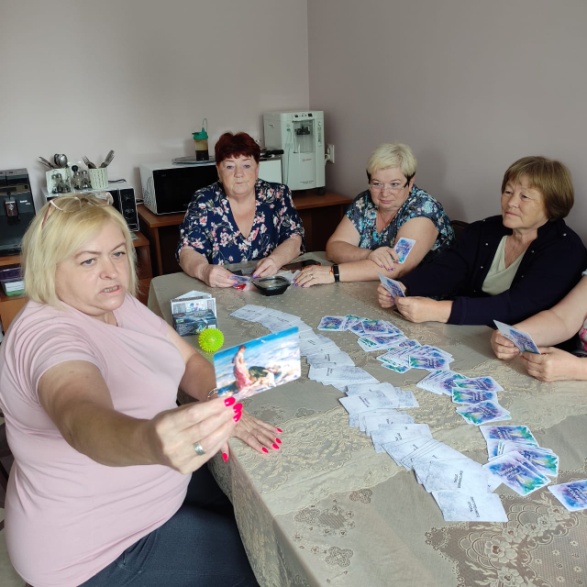 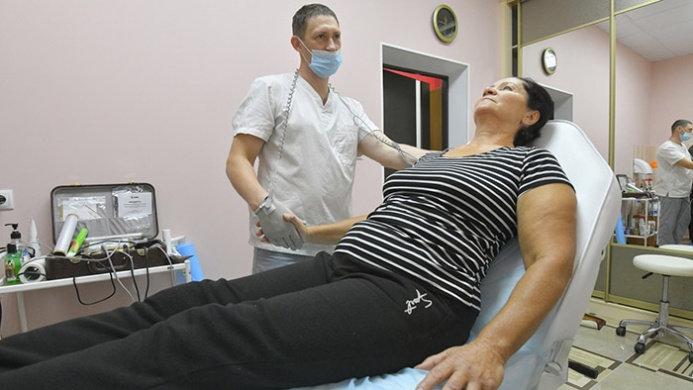 Массаж: ручной и аппаратный
Инфундирный фиточай, кислородный коктейль
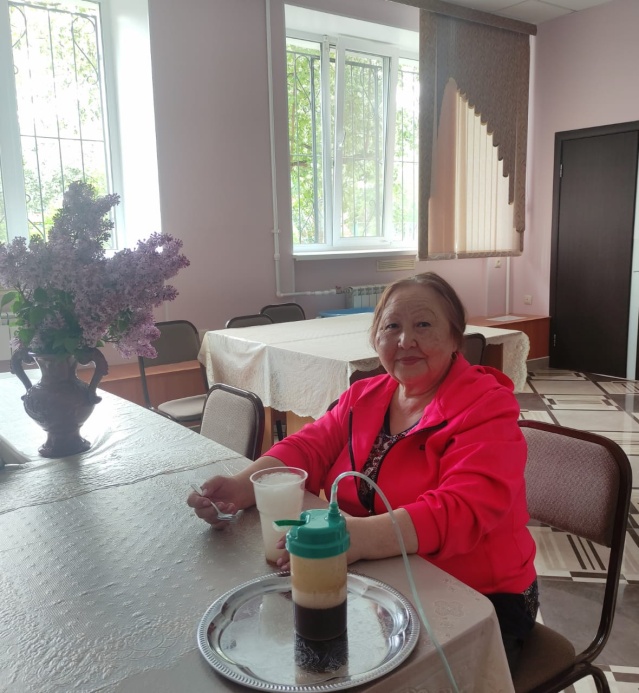 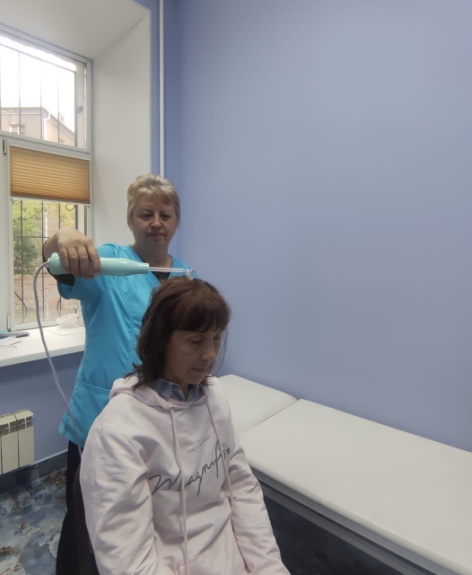 Предоставляемые социальные услуги
Физиотерапия
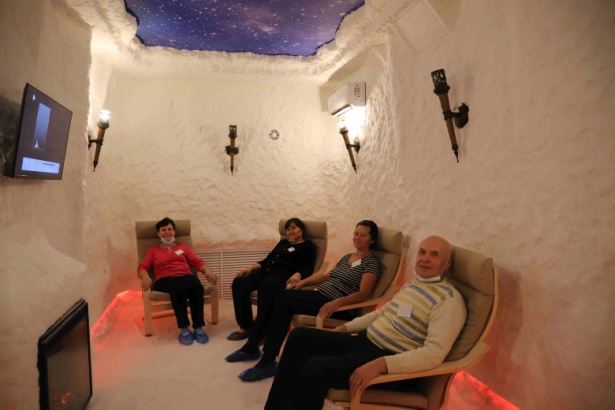 Соляная комната
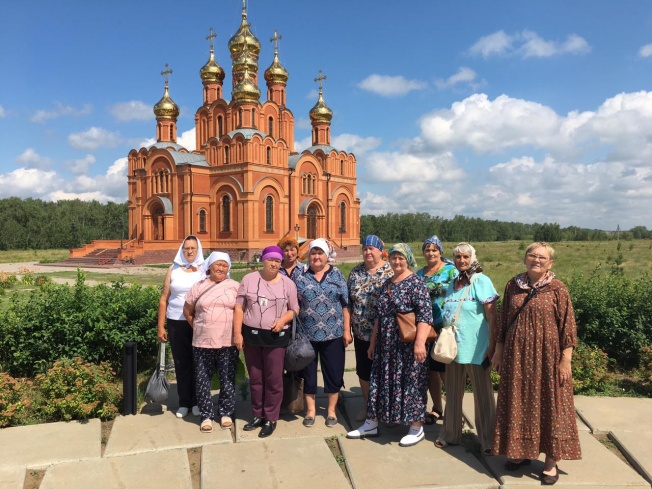 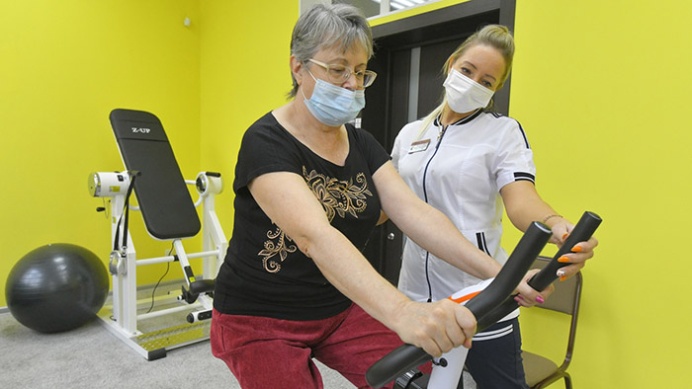 Культурно-досуговые мероприятия
Лечебная физическая культура
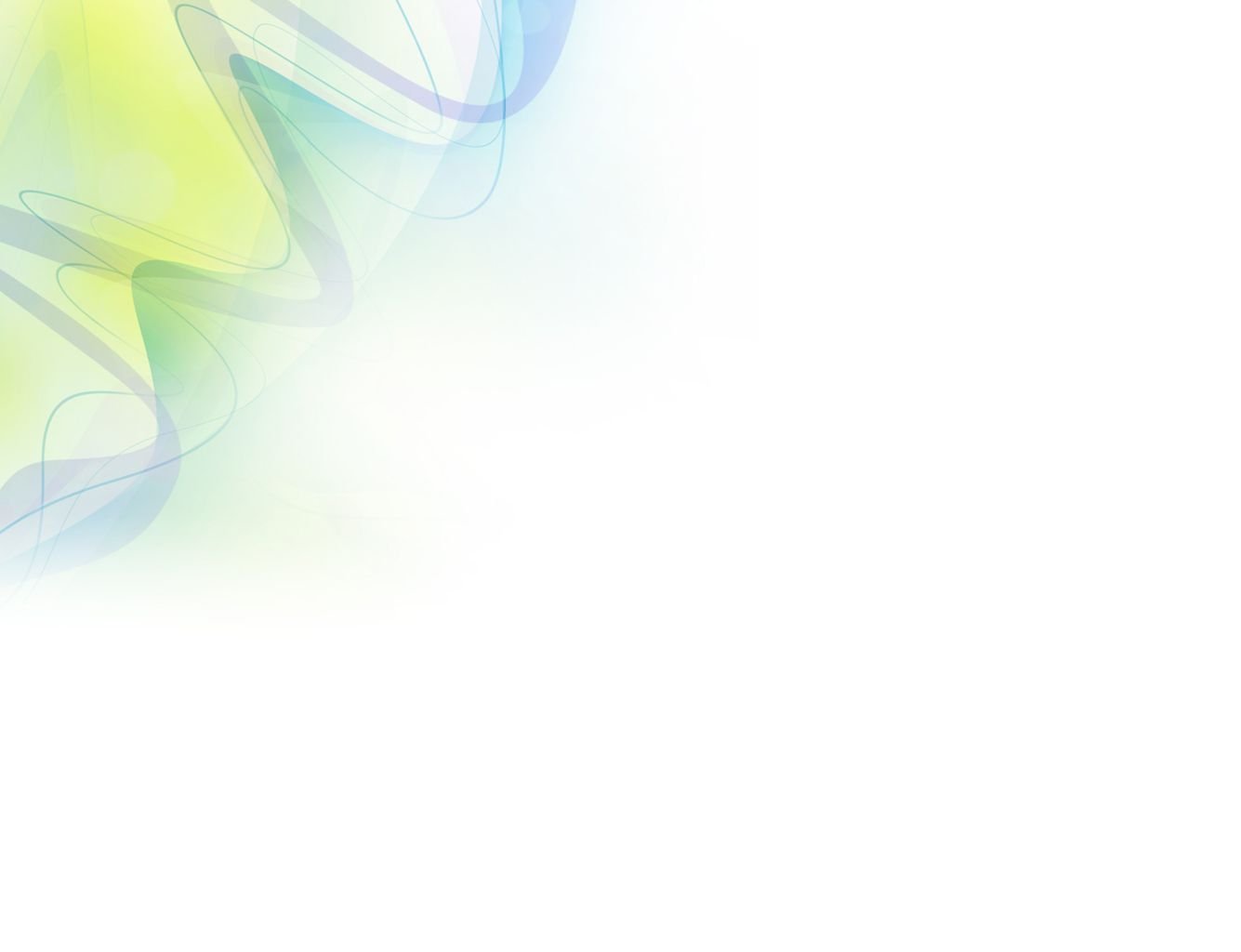 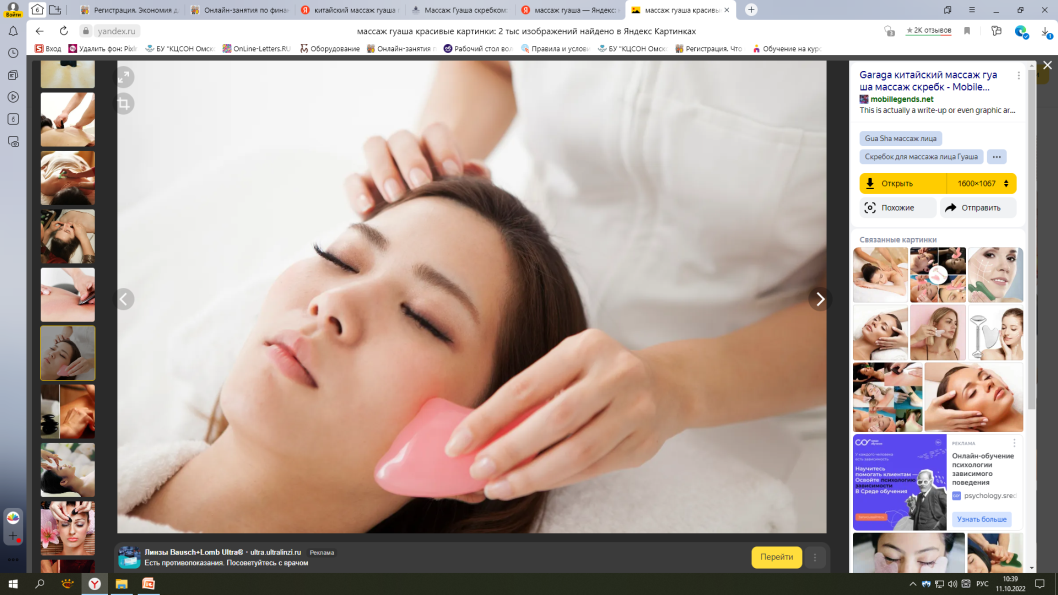 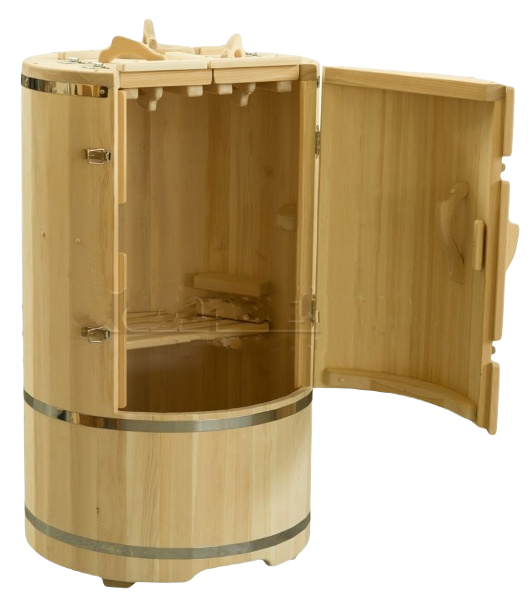 Китайский массаж гуаша
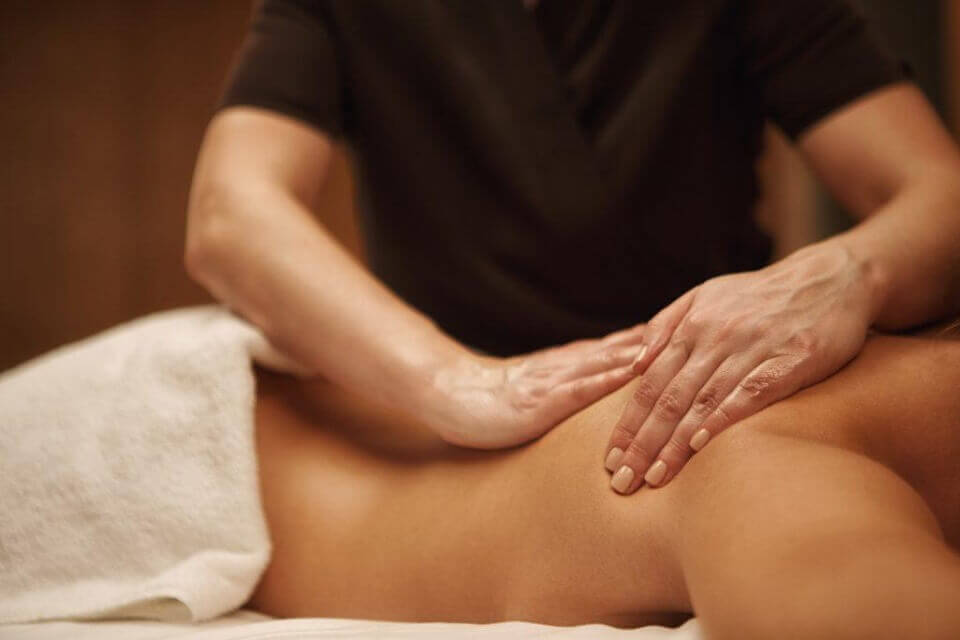 Инновационное  оборудование и технологии
Фитобочка
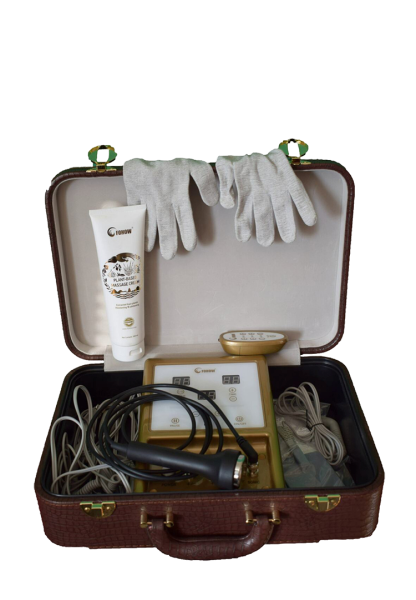 Ручной массаж по китайской методике
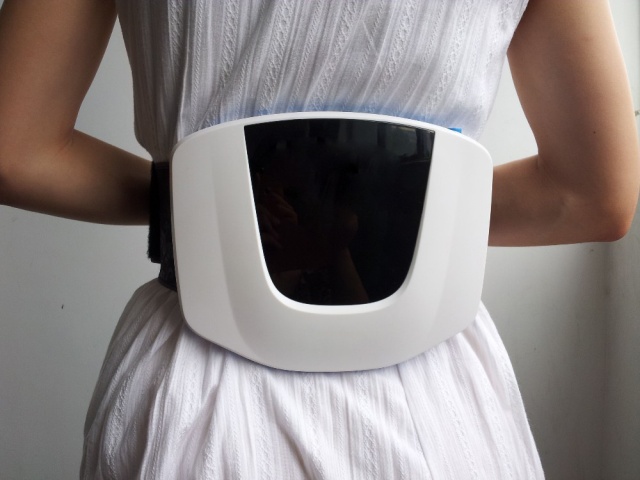 Лазерный поясничный массажер «RAYCOME»
«БиоЭнергоМассажер»
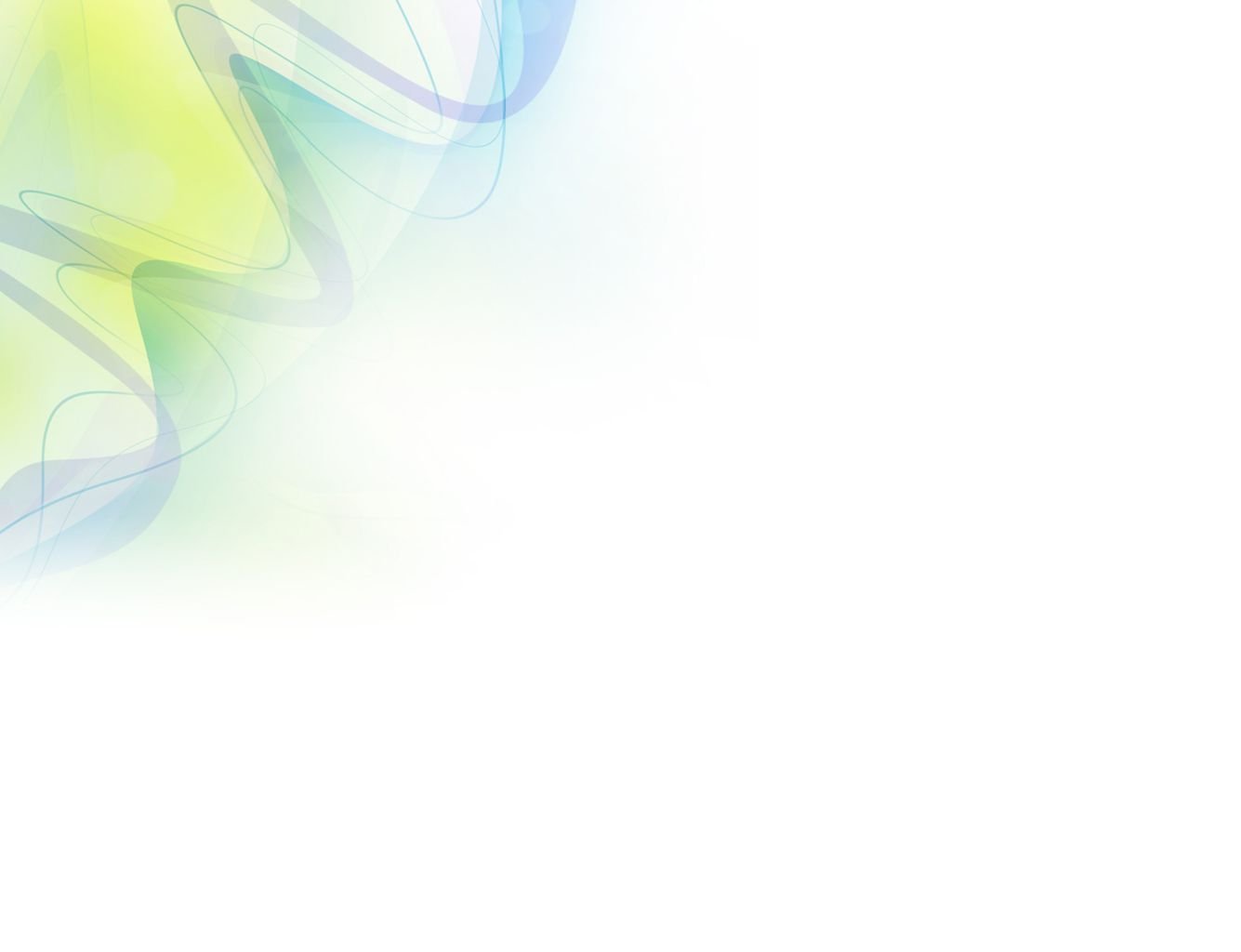 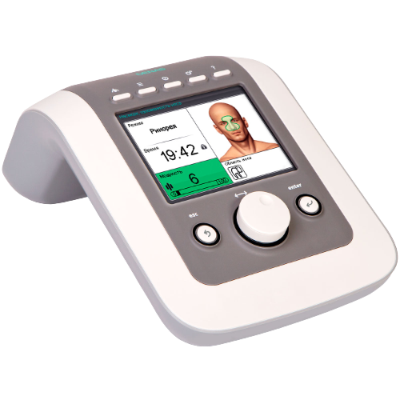 «ДЭНАС»
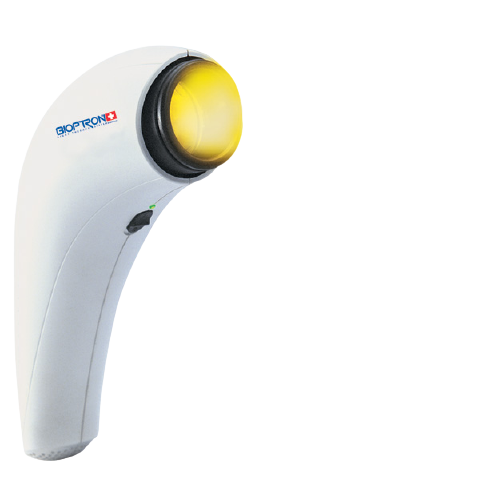 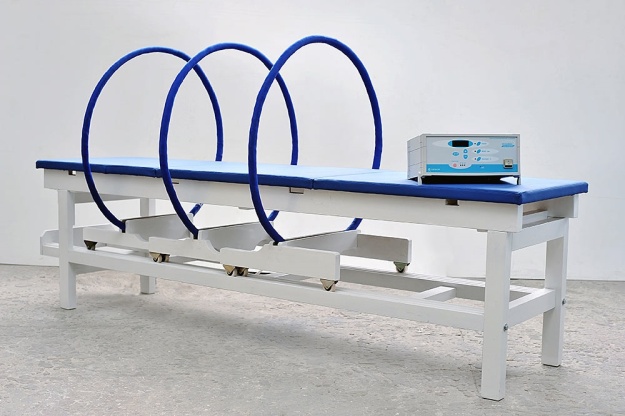 Инновационное  оборудование
«Биоптрон»
«Колибри эксперт»
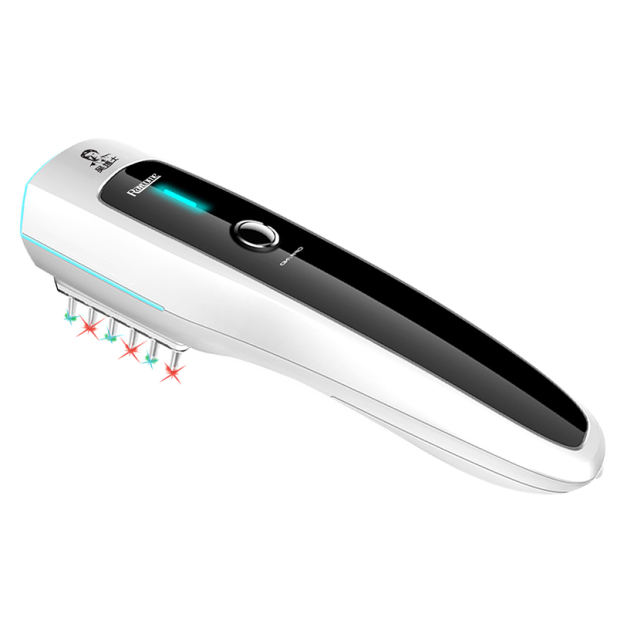 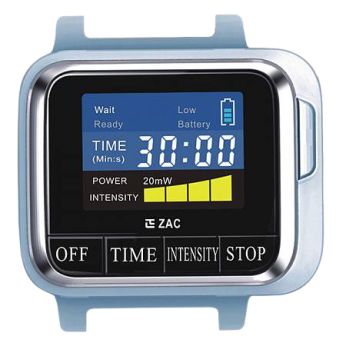 «Термо-инфракрасный массажер» (ТИМ)
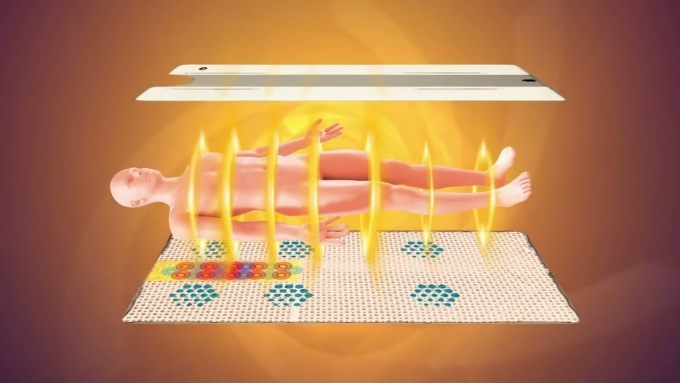 «Лазерная
 3D расческа»
«Аппарат ZAC»
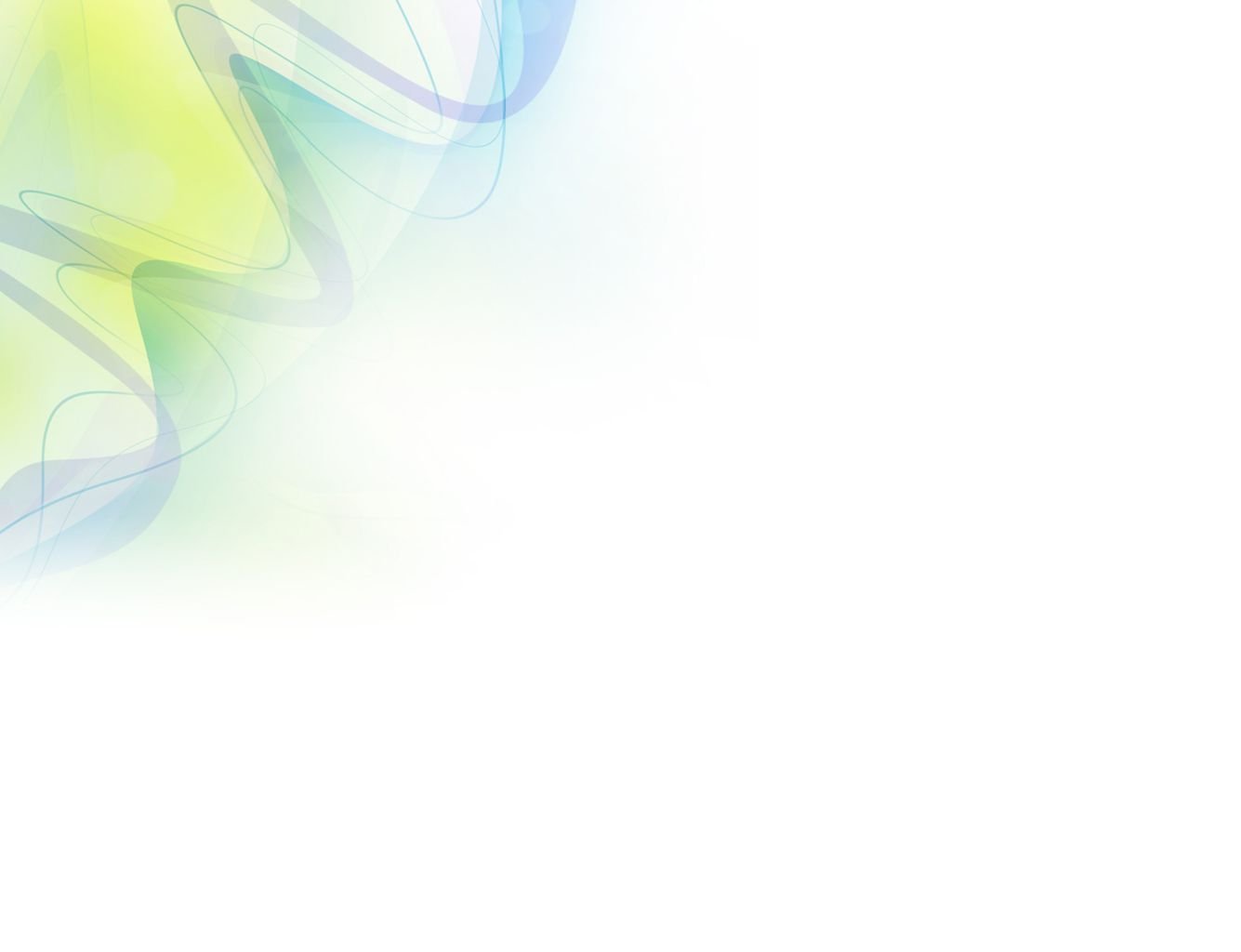 Задачи практики
ЗАДАЧА 1





ЗАДАЧА 2:
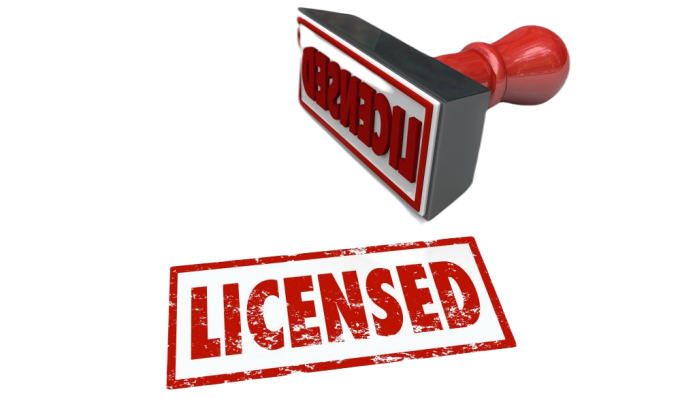 Проведение подготовительных работ (получение медицинской лицензии, приобретение оборудования, поиск/обучение кадров, подготовка реабилитационного пространства)
Выстраивание механизма взаимодействия учреждения с социальными партнерами по формированию групп заездов среди граждан пожилого возраста
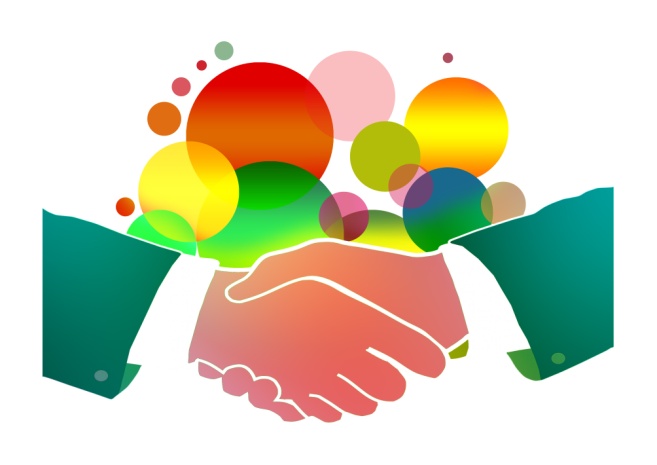 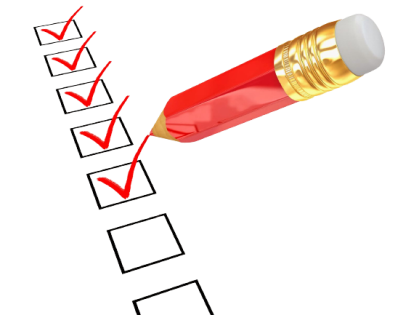 Задачи практики
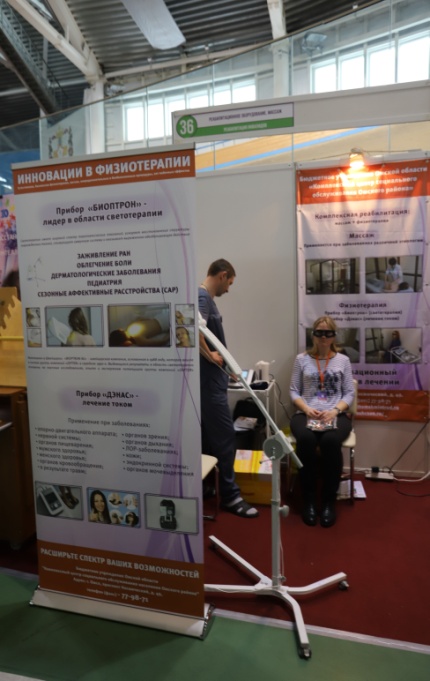 ЗАДАЧА 3
Формирование комплексной системы оздоровления
ЗАДАЧА 4
Оценка эффективности практики
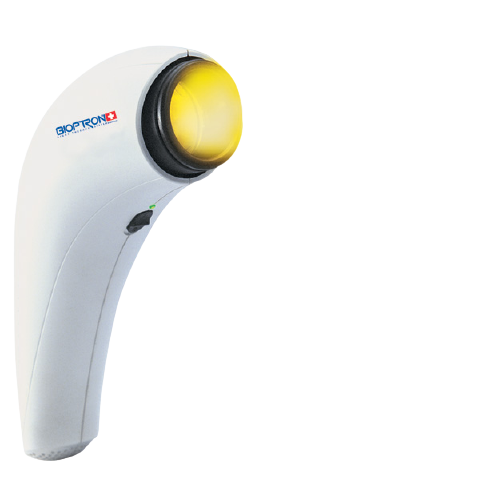 ЗАДАЧА 5
Распространение опыта и результатов практики посредством методической деятельности, мастер-классов, семинаров-практикумов, СМИ
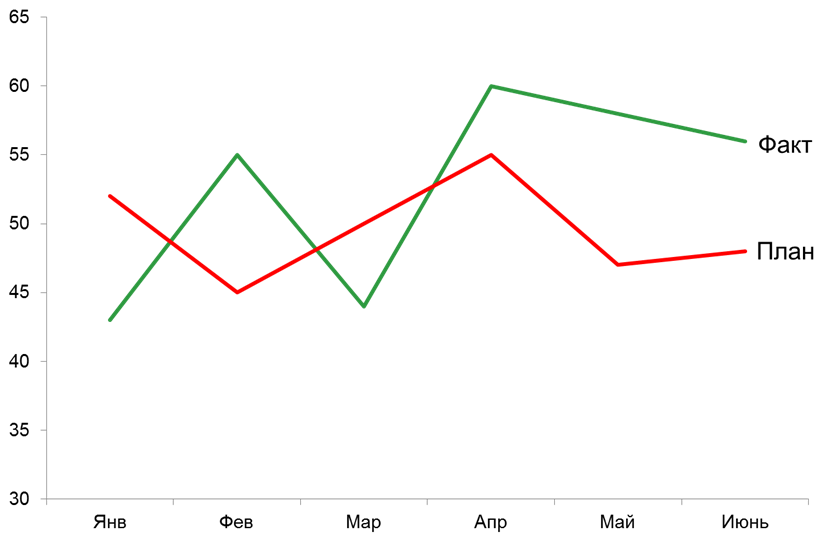 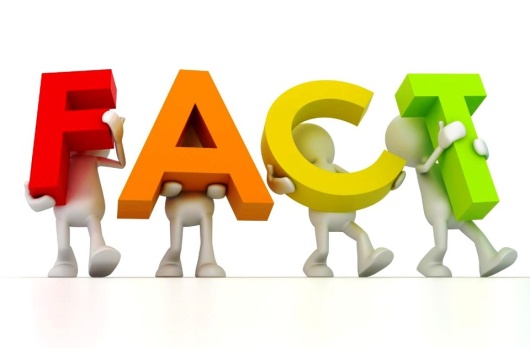 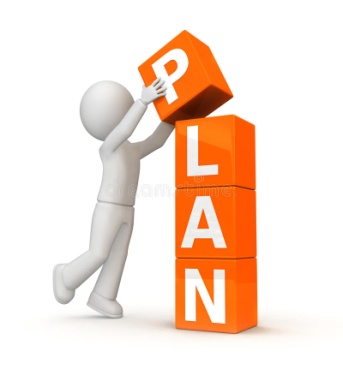 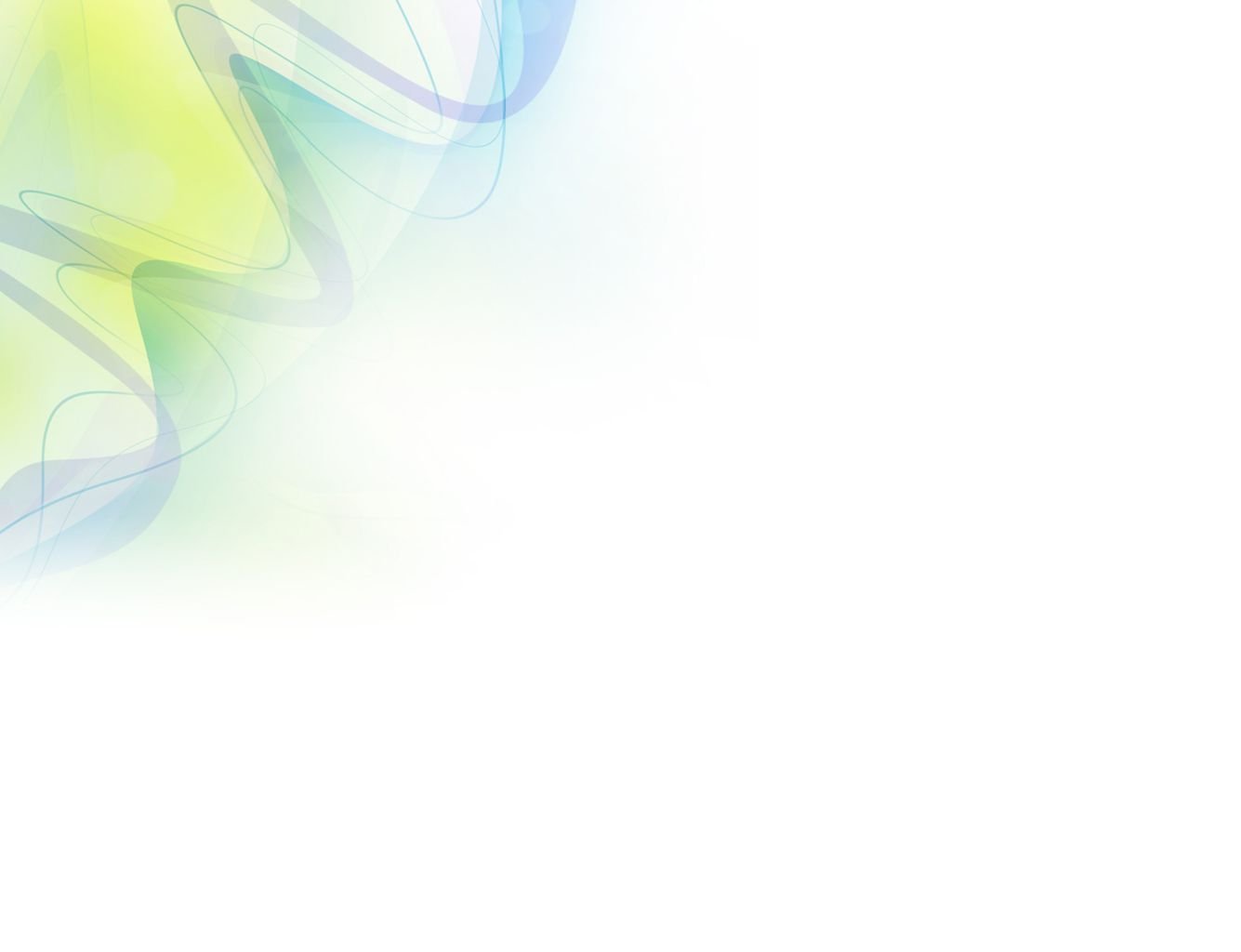 Этапы прохождения практики «Спутники здоровья»
ПОДГОТОВИТЕЛЬНЫЙ ЭТАП

выявление граждан пожилого возраста с помощью информационной системы "ГИС "ЭСРН", телефонных звонков, подворового обхода, через общественные организации, здравоохранение
ИНФОРМАЦИОННЫЙ ЭТАП
подготовка информационных материалов о практике;
осуществление подворовых обходов пожилых граждан, распространение информационного материала;
проведение опроса среди целевой аудитории о желании участия в практике;
формирование групп участников;
проведение первоначальной диагностики на аппарате "Дэнас", запись показателей, характеризующих состояние здоровья, в карту клиента, составление индивидуальной программы.
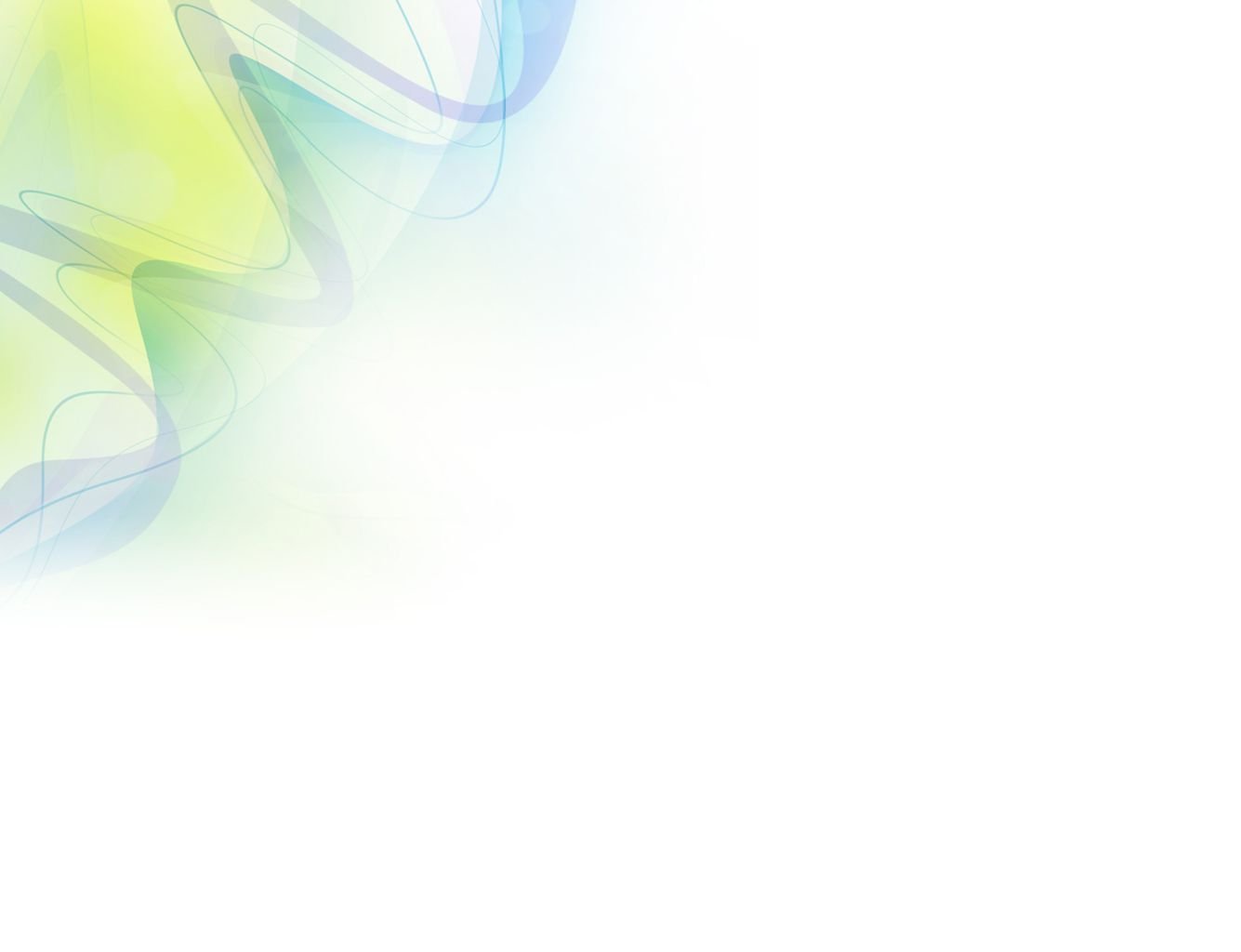 Этапы прохождения практики «Спутники здоровья»
ОСНОВНОЙ ЭТАП

 ежедневный предпроцедурный осмотр;
 проведение физиотерапевтической реабилитации;
 проведение промежуточной диагностики основных показателей, занесение в карту;
 проведение психологических тренингов;
 проведение культурно-досуговых мероприятий
АНАЛИТИЧЕСКИЙ ЭТАП
выходная диагностика общего состояния здоровья участников практике по окончанию 10ти дневного курса;
анализ количественных результатов;
анализ качественных результатов;
получение обратной связи от участников проекта;
тиражирование и обмен опытом с другими социальными организациями
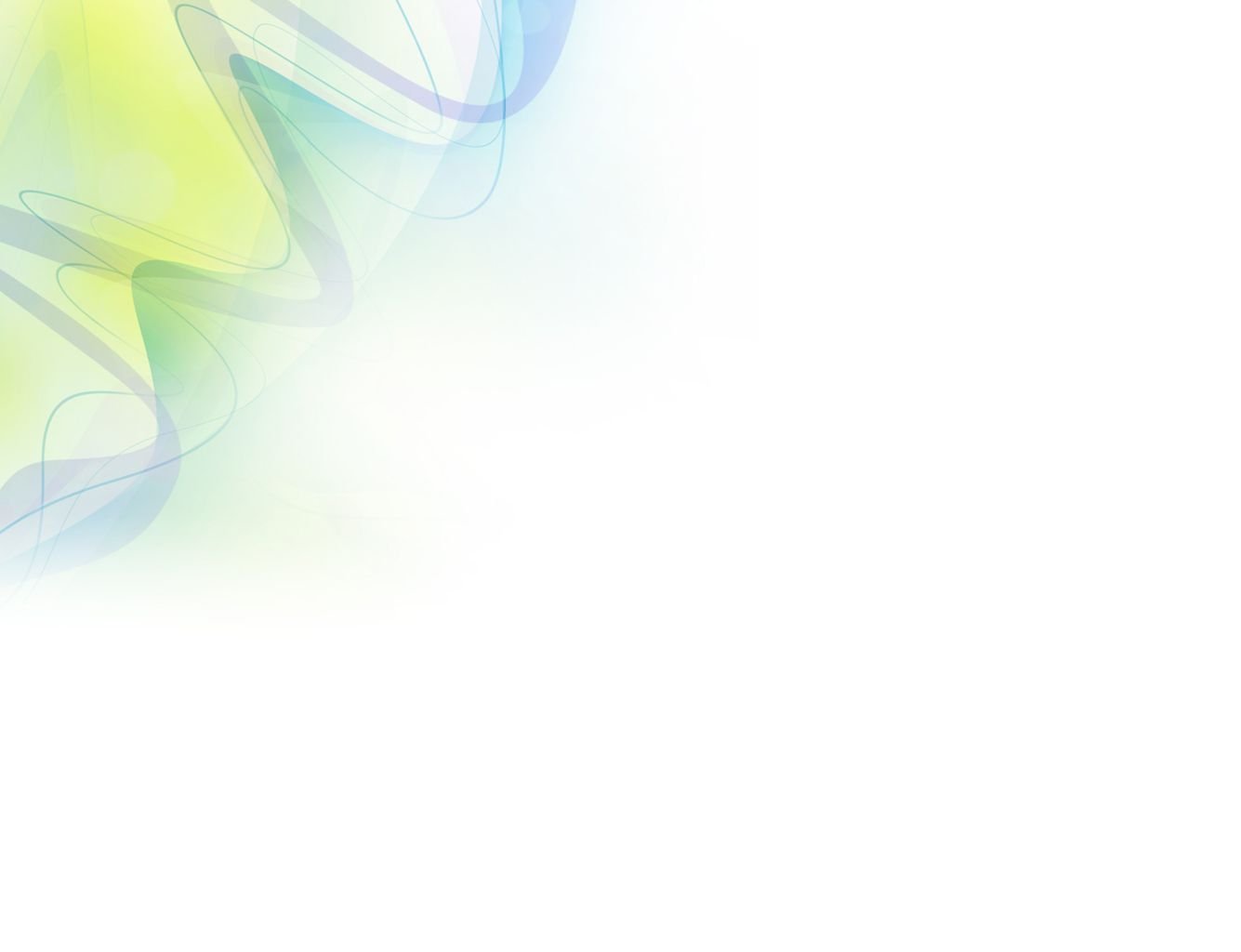 Рабочая группа практики «Спутники здоровья»
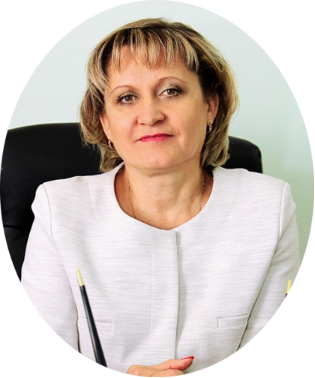 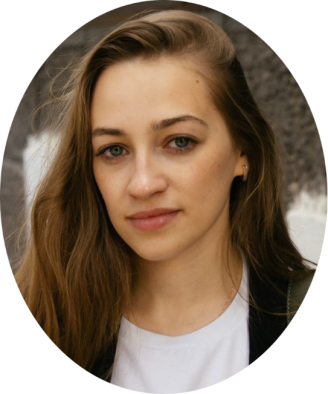 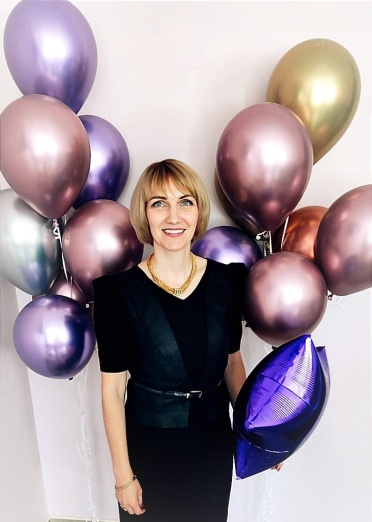 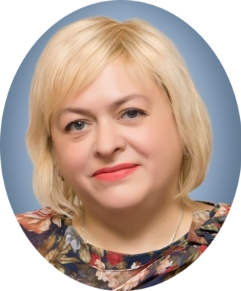 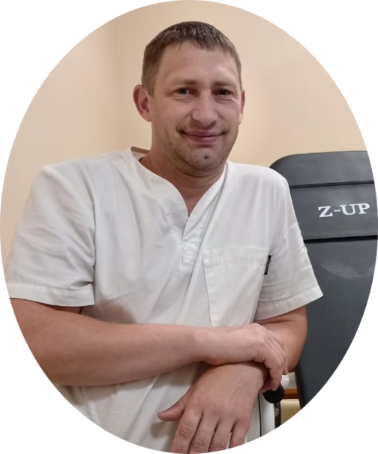 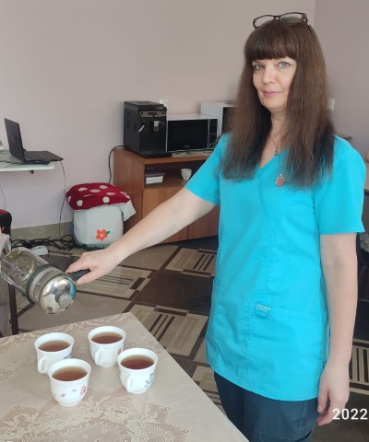 Координатор
(аналитик)
Руководитель практики
(руководитель учреждения)
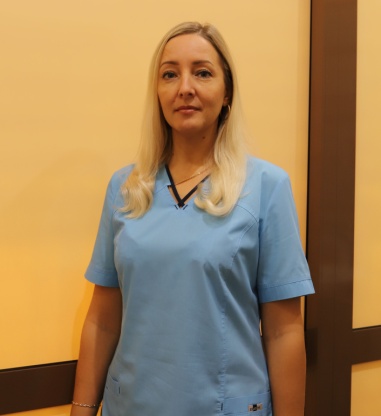 Координатор
(заведующий дневным 
отделением)
Психолог
Медицинский брат 
по массажу
Медицинская сестра
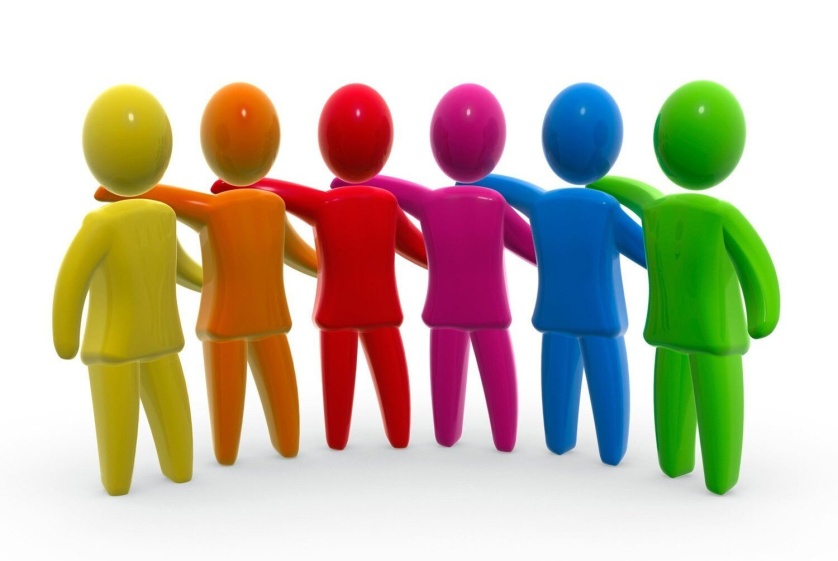 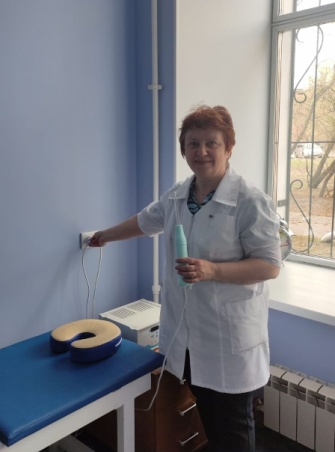 Инструктор по ЛФК
Медицинская сестра по физиотерапии
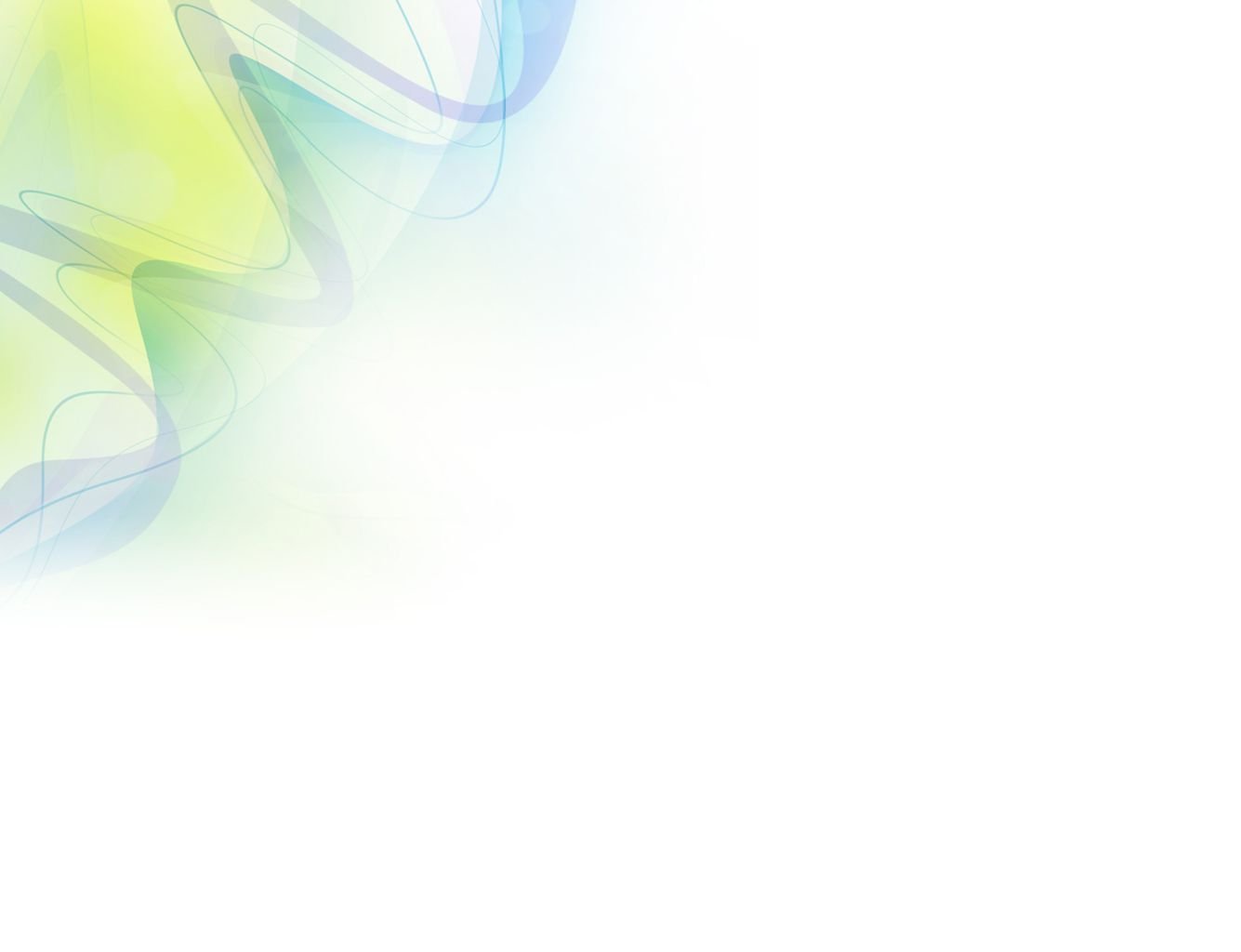 Количественные показатели практики «Спутники здоровья»
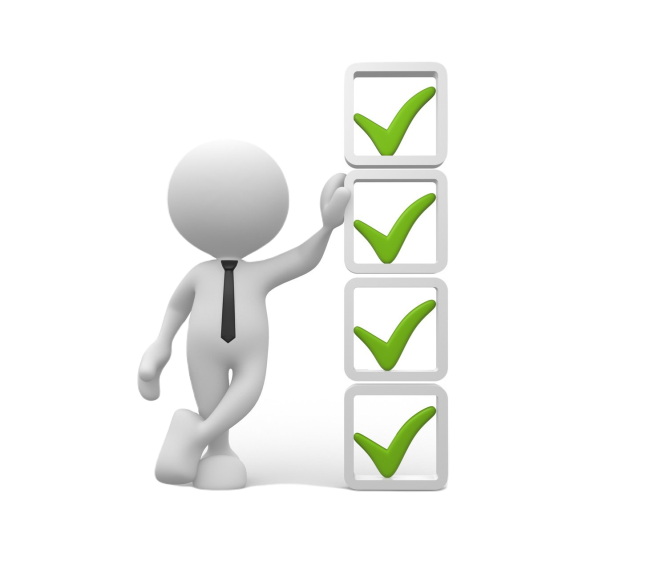 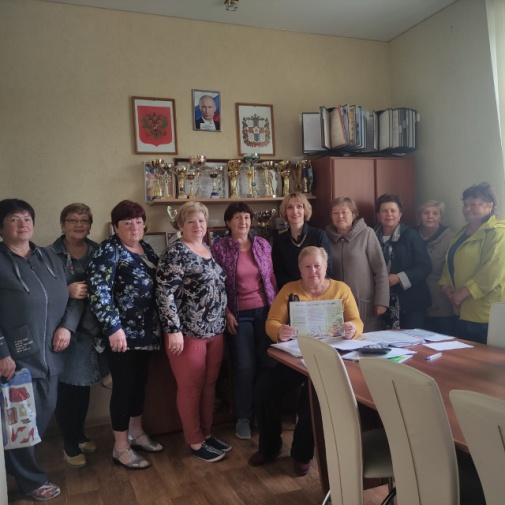 283 из 126 участников прошли 
комплексную реабилитацию
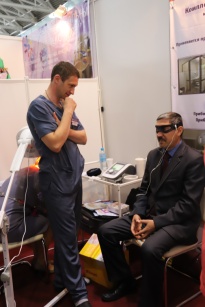 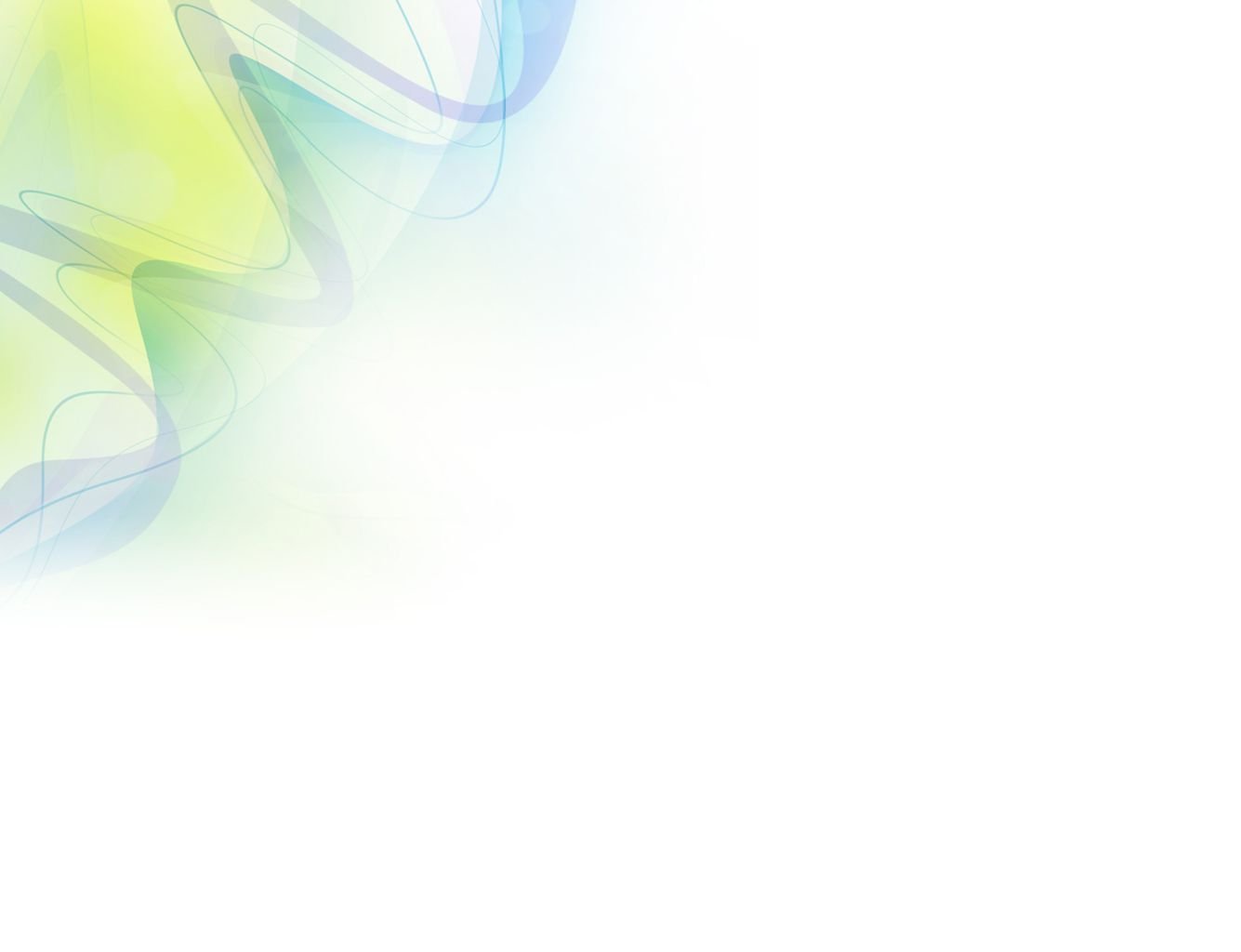 Качественные показатели практики «Спутники здоровья»
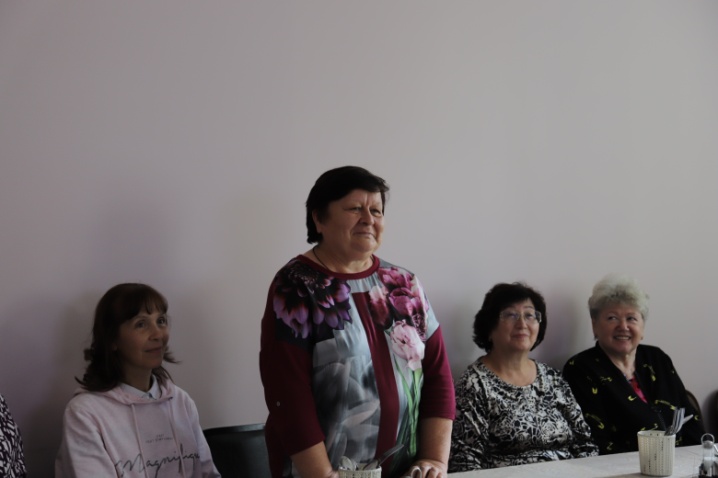 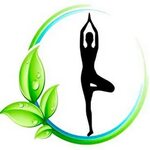 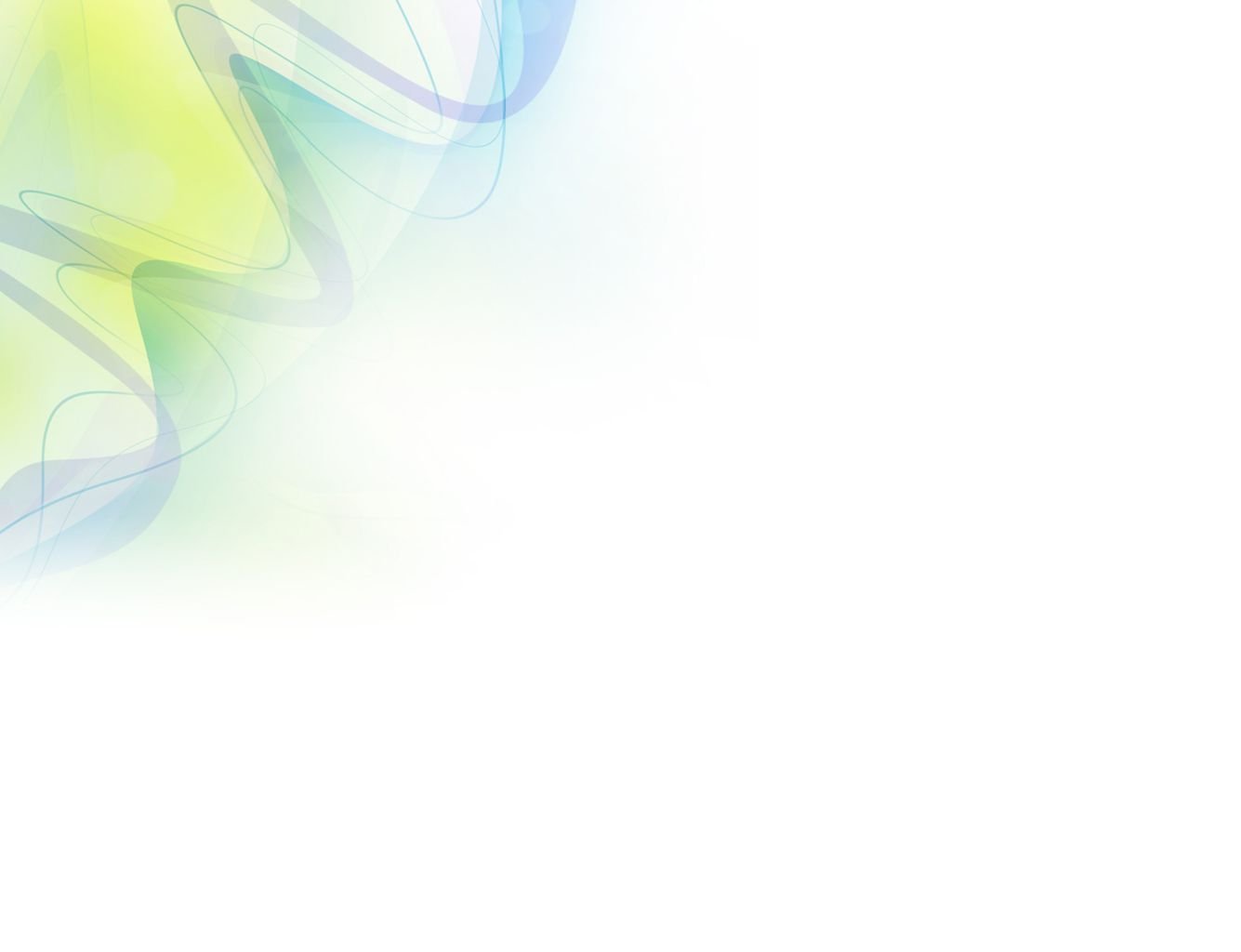 Качественные результаты практики «Спутники здоровья»
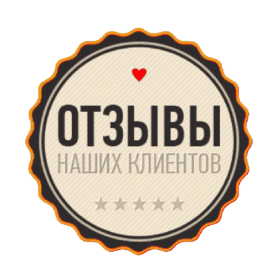 «…мне нигде, никто не мог помочь с моей проблемой 
(рана на ноге), но, пройдя курс реабилитации на аппаратах «Биоптрон» и «Дэнас», мне значительно стало легче, 
нога перестала болеть» 
                                                                         Татьяна Ивановна
Выдержки из отзывов участников практики
«…после каждого сеанса ощущение глубочайшего отдыха и 
восстановления. Это не просто массаж, чтобы снять боль, 
это массаж, который реально улучшает уровень жизни» 
                                                                         Вадим Викторович
«…руки массажиста действительно исцеляют, а оборудование действительно помогает»                                                                             Любовь Владимировна
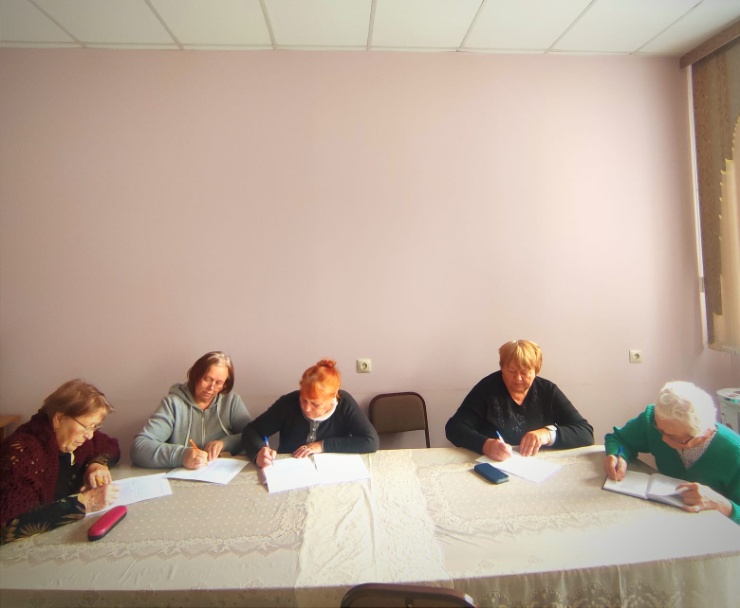 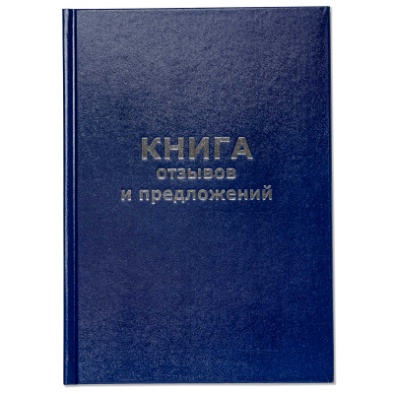 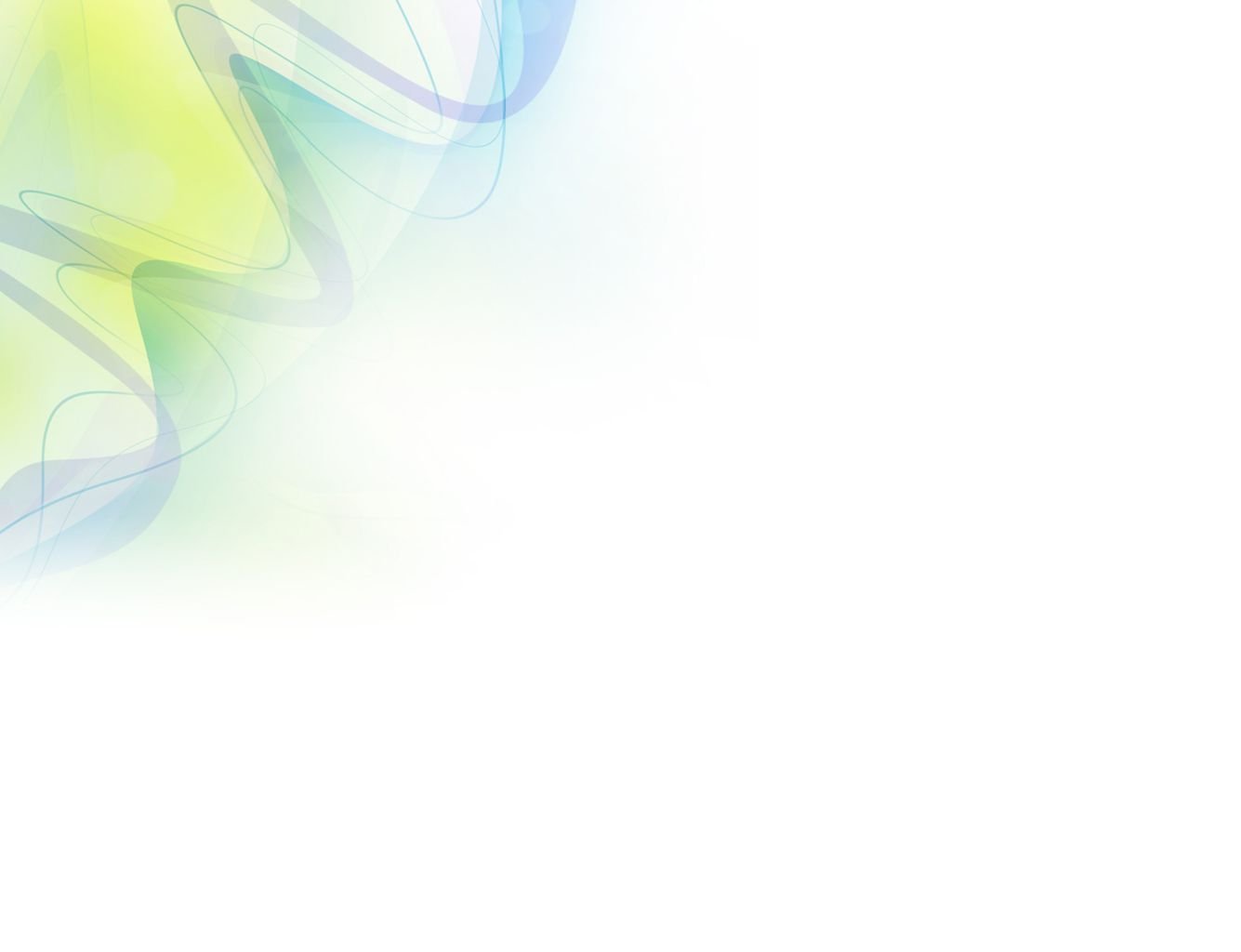 Публикация в СМИ
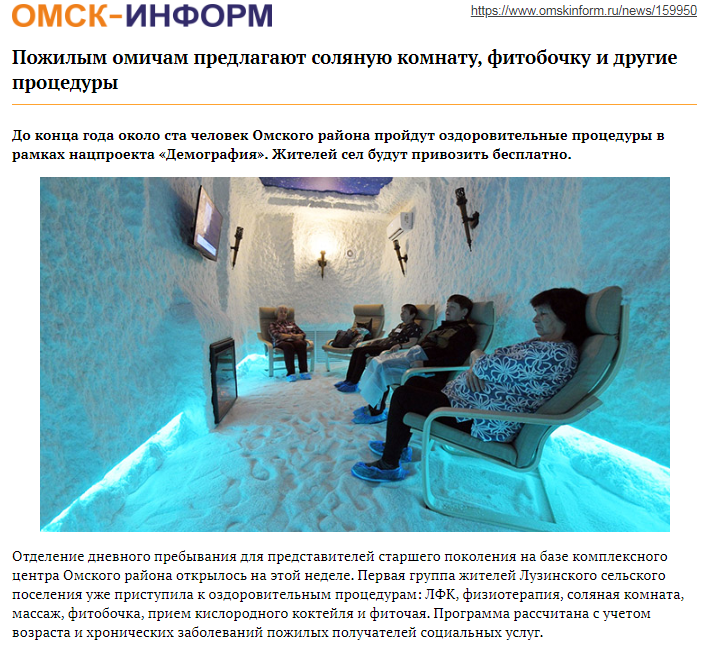 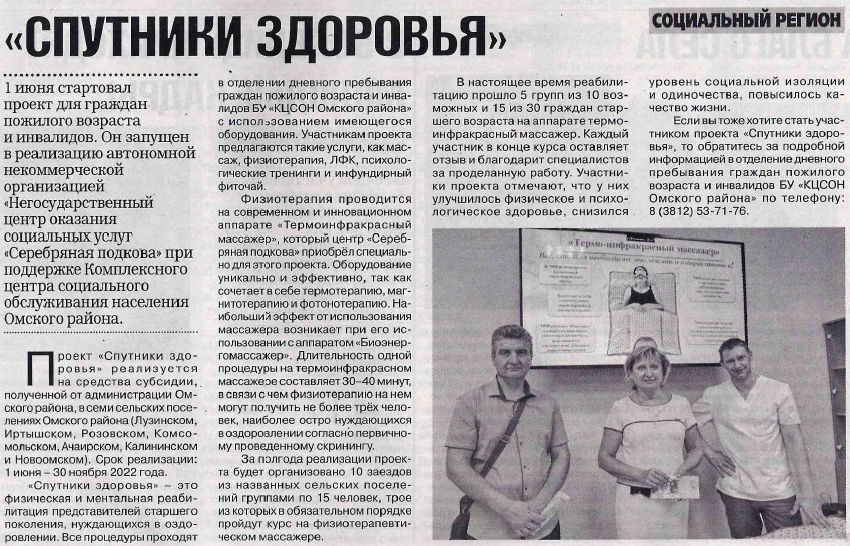 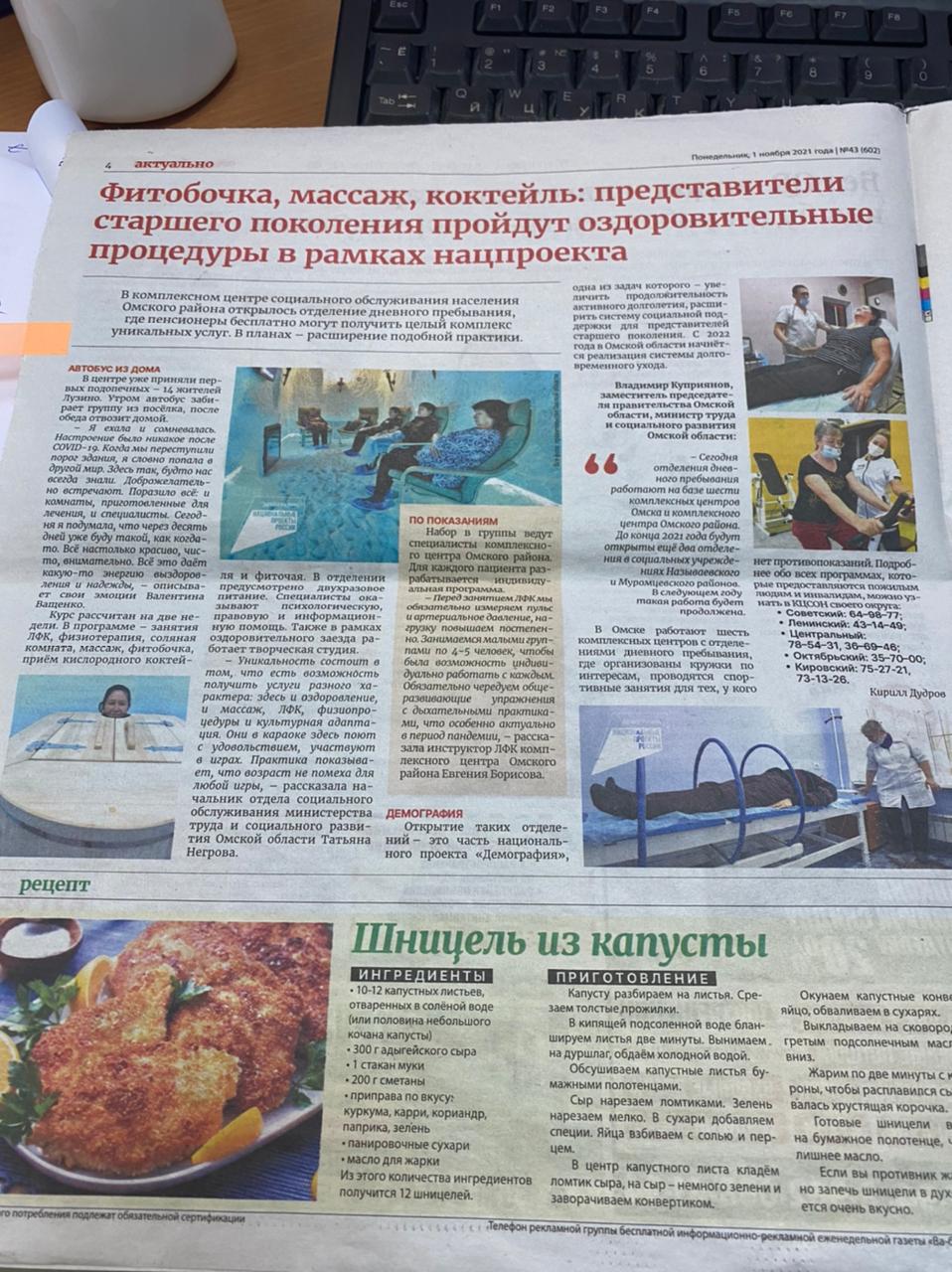 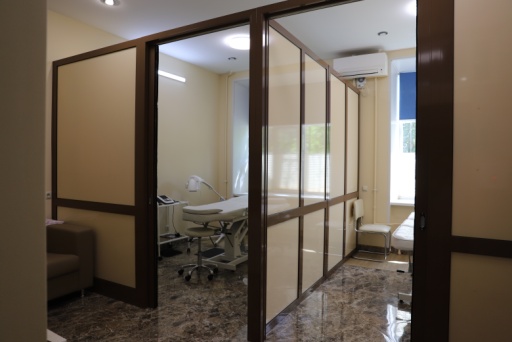 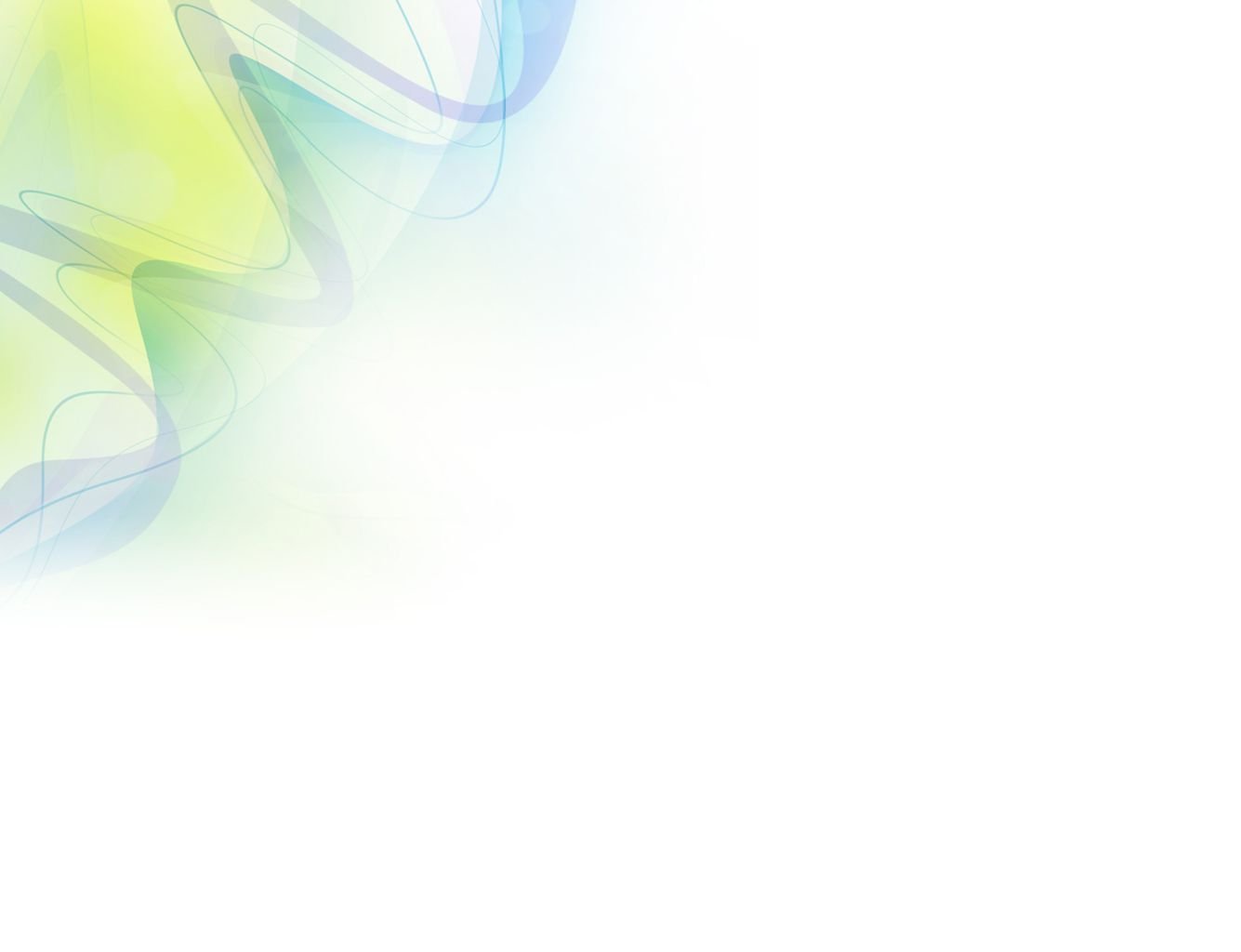 Тиражируемость практики 
«Спутники Здоровья»
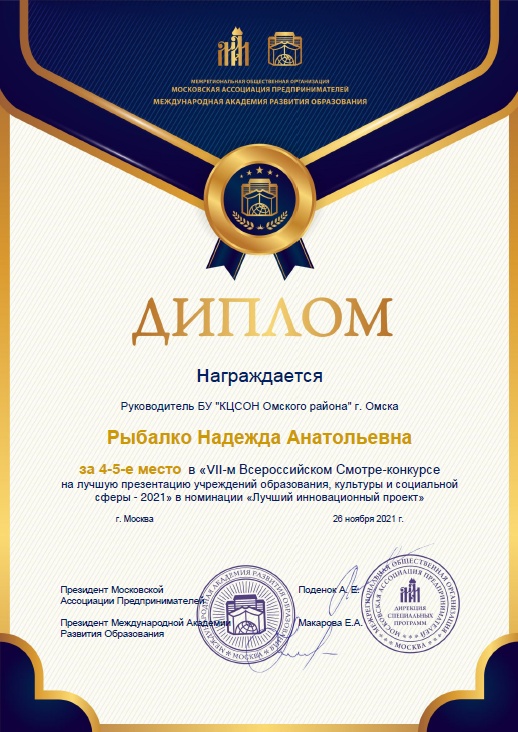 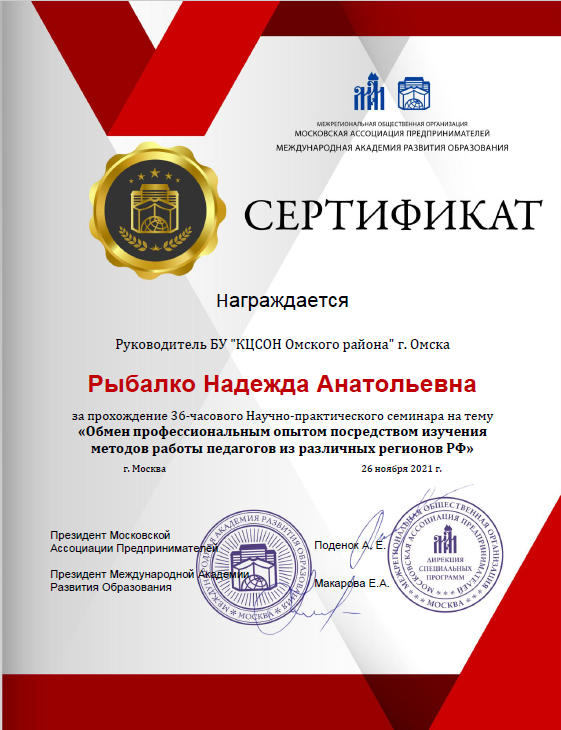 Участие практики 
«Спутники Здоровья» во Всероссийском конкурсе, проходившем в городе Анапа 
в 2021 году
Мы помогаем коллегам из других субъектов развивать стационарозамещающую технологию
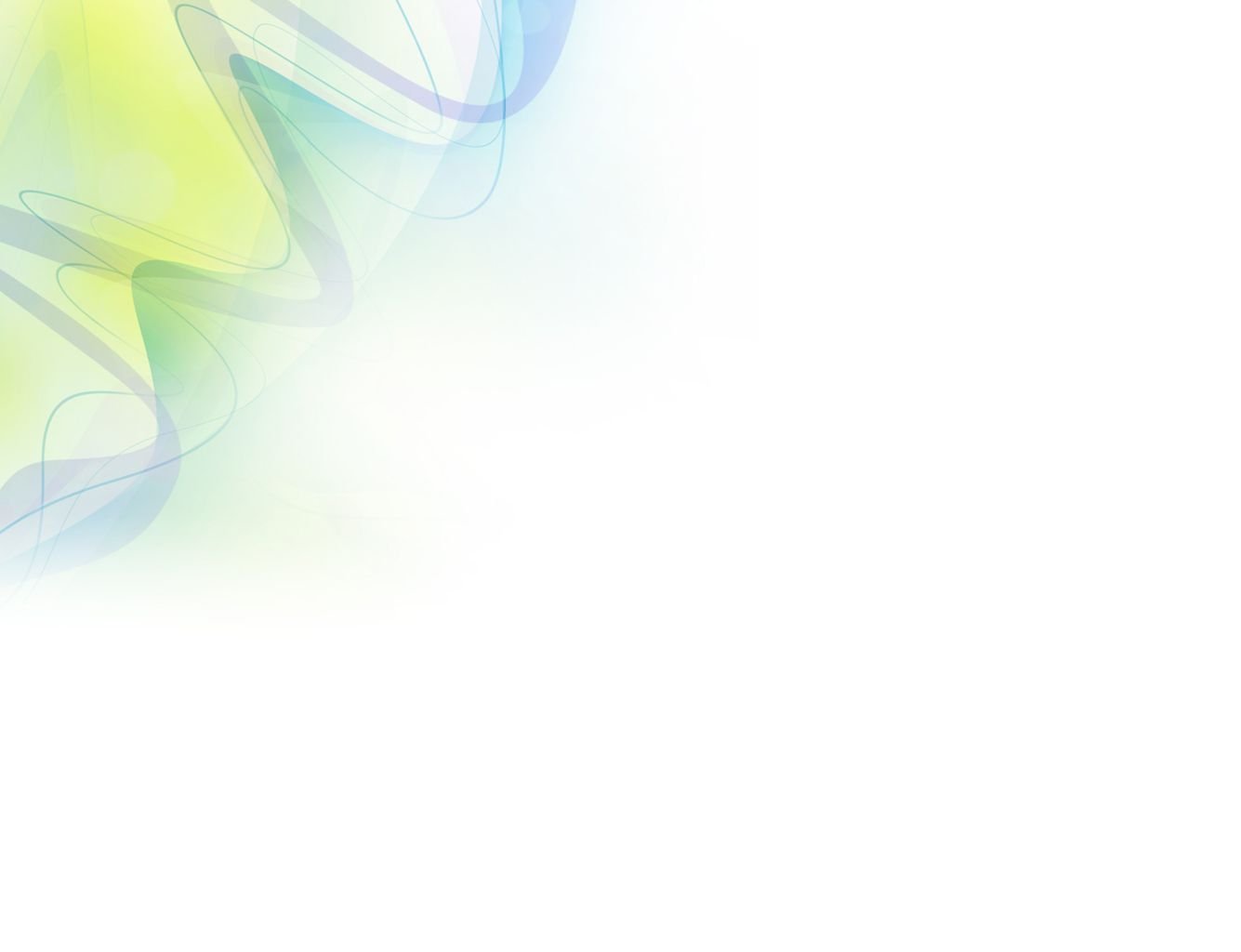 Инновационность практики 
«Спутники здоровья»
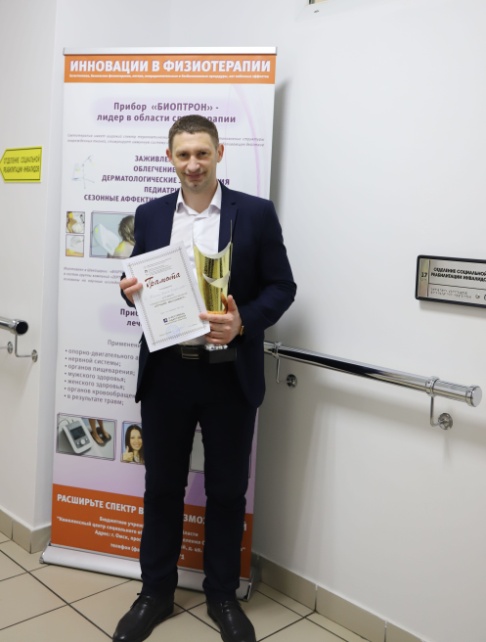 Синергия возможностей инновационного оборудования и специалиста высокой квалификации
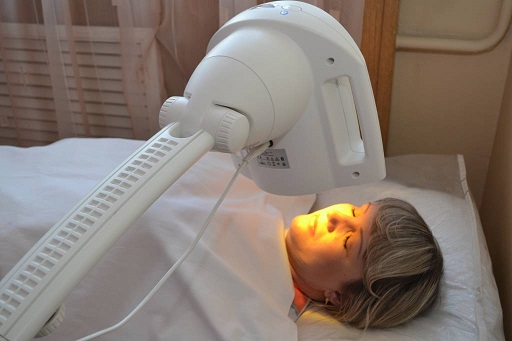 Уникальность практики в сочетании разных методов и технологий реабилитации
в соответствии с медицинскими показаниями участников
Комплексная работа:
 физиотерапия,
 психологические тренинги (беседы),
 культурно-досуговые мероприятия
Доступность пожилых граждан к услугам физиотерапии
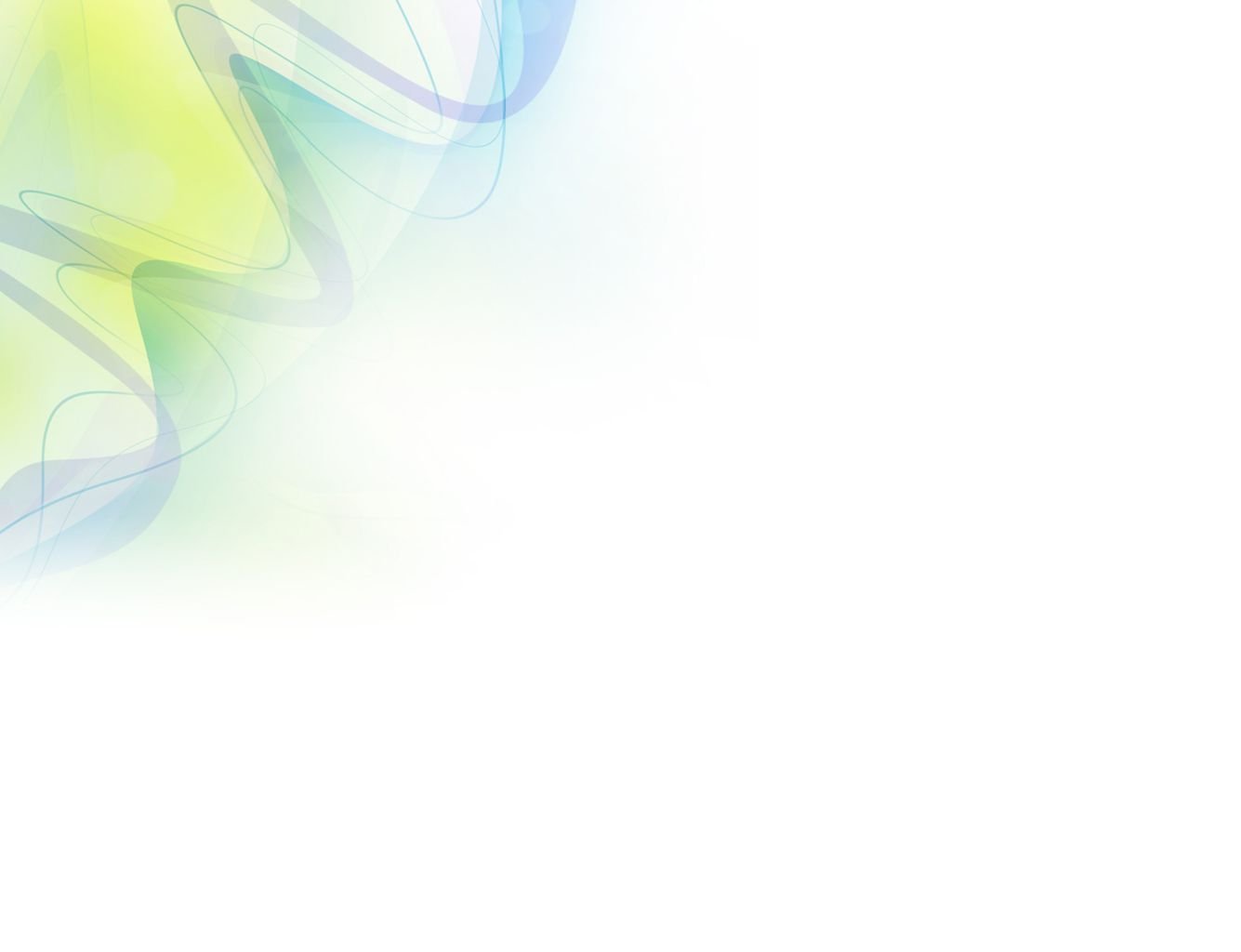 Общественная значимость практики «Спутники здоровья»
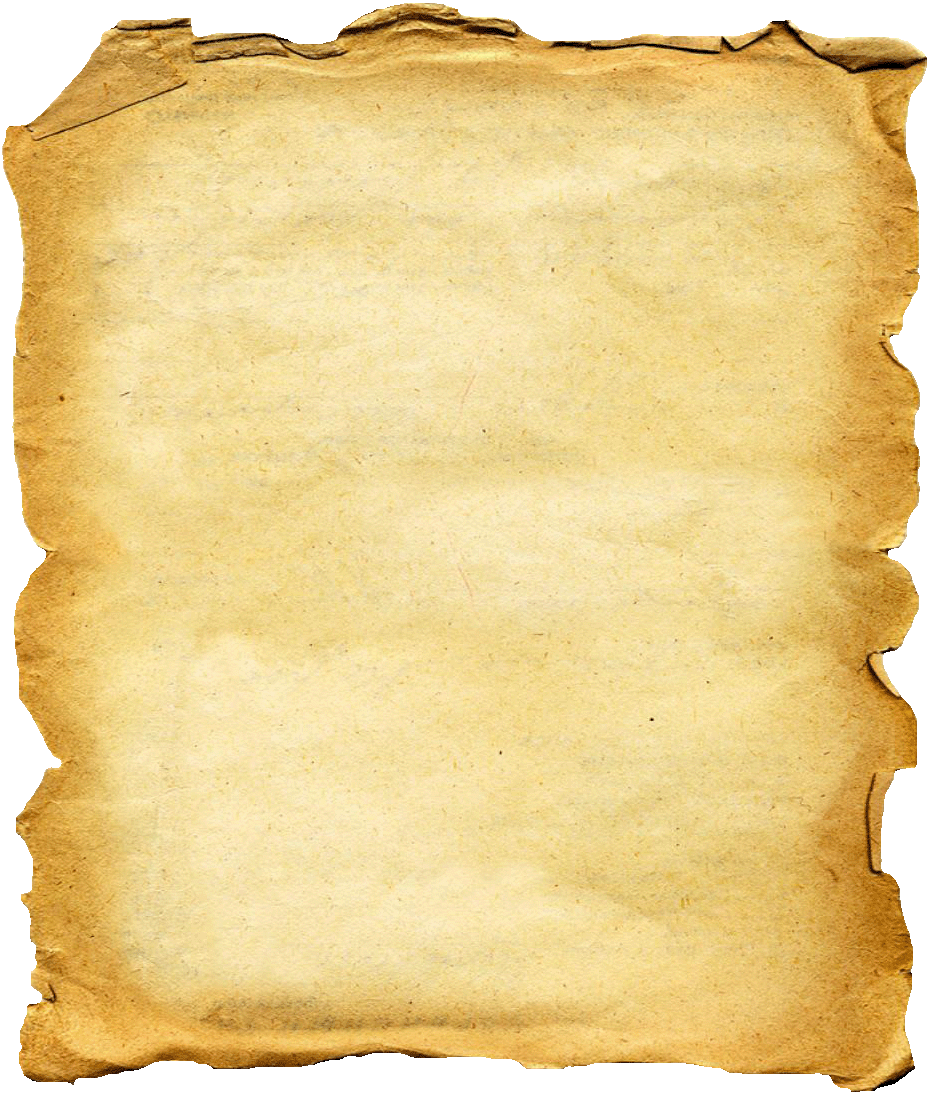 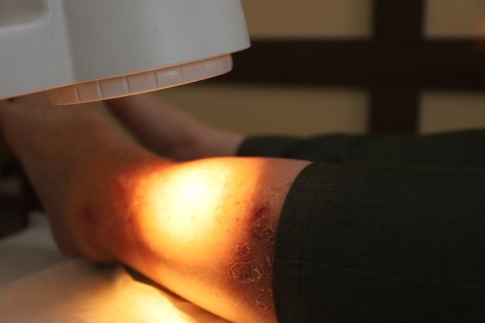 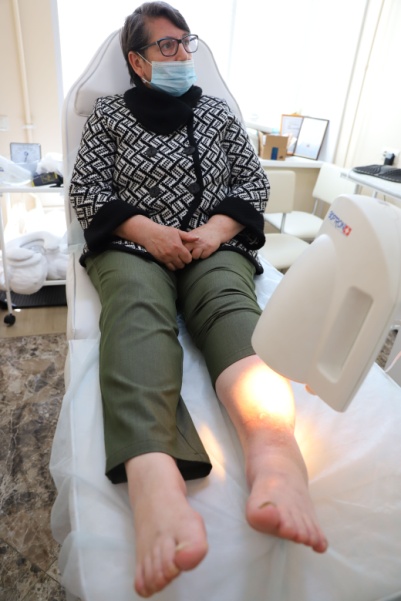 ИСТОРИЯ КЛИЕНТА

Диагноз до: трофическая язва кожи после перелома ноги и 4х операций

Результат после курса:
рана зажила, боль ушла, 
вернулось желание жить и работать 
(после реабилитации трудоустроилась)
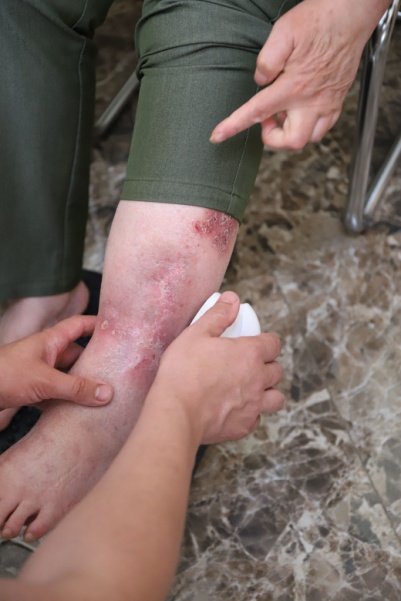 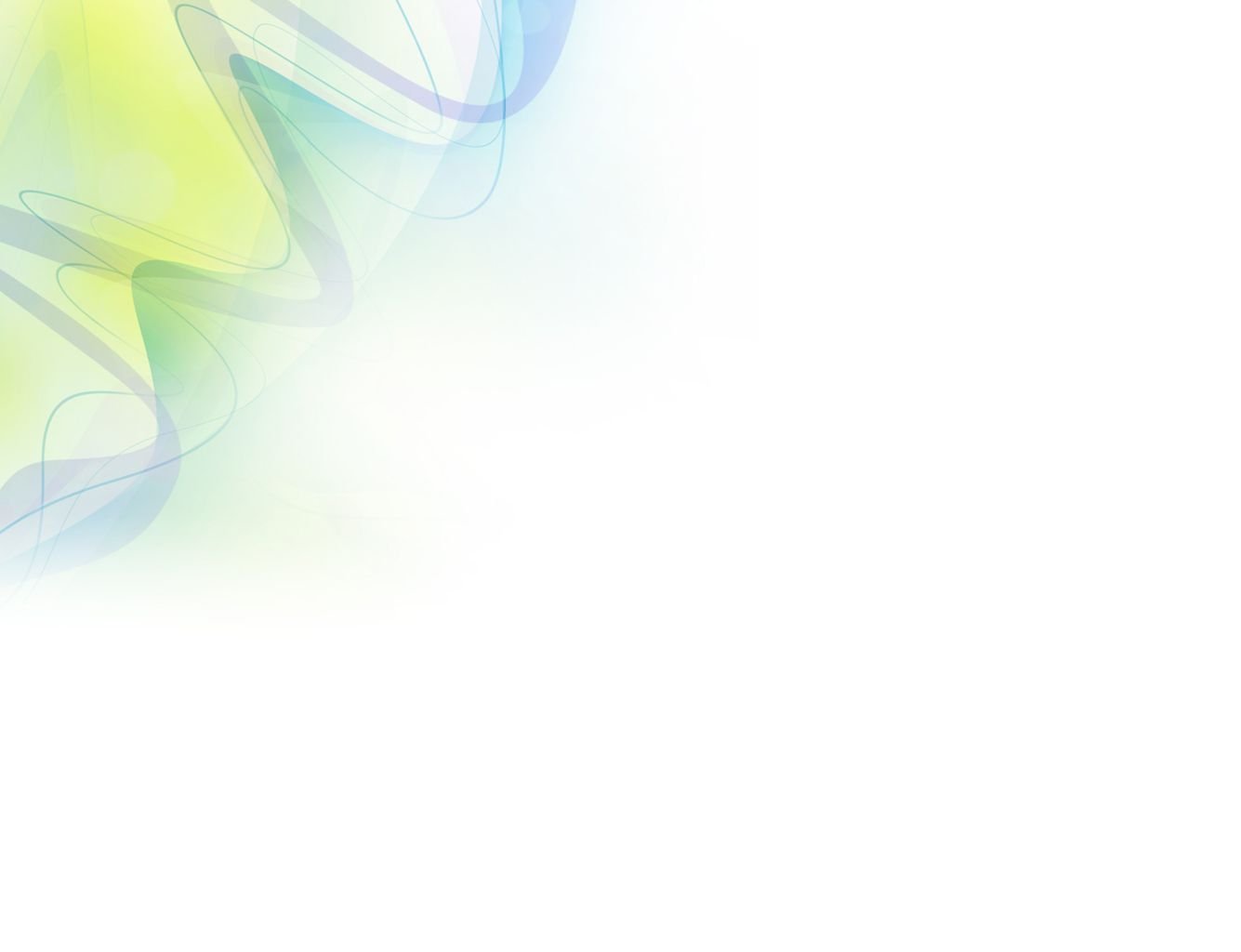 Общественная значимость практики «Спутники здоровья»
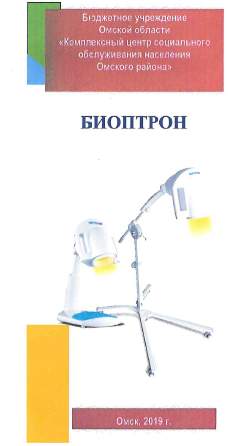 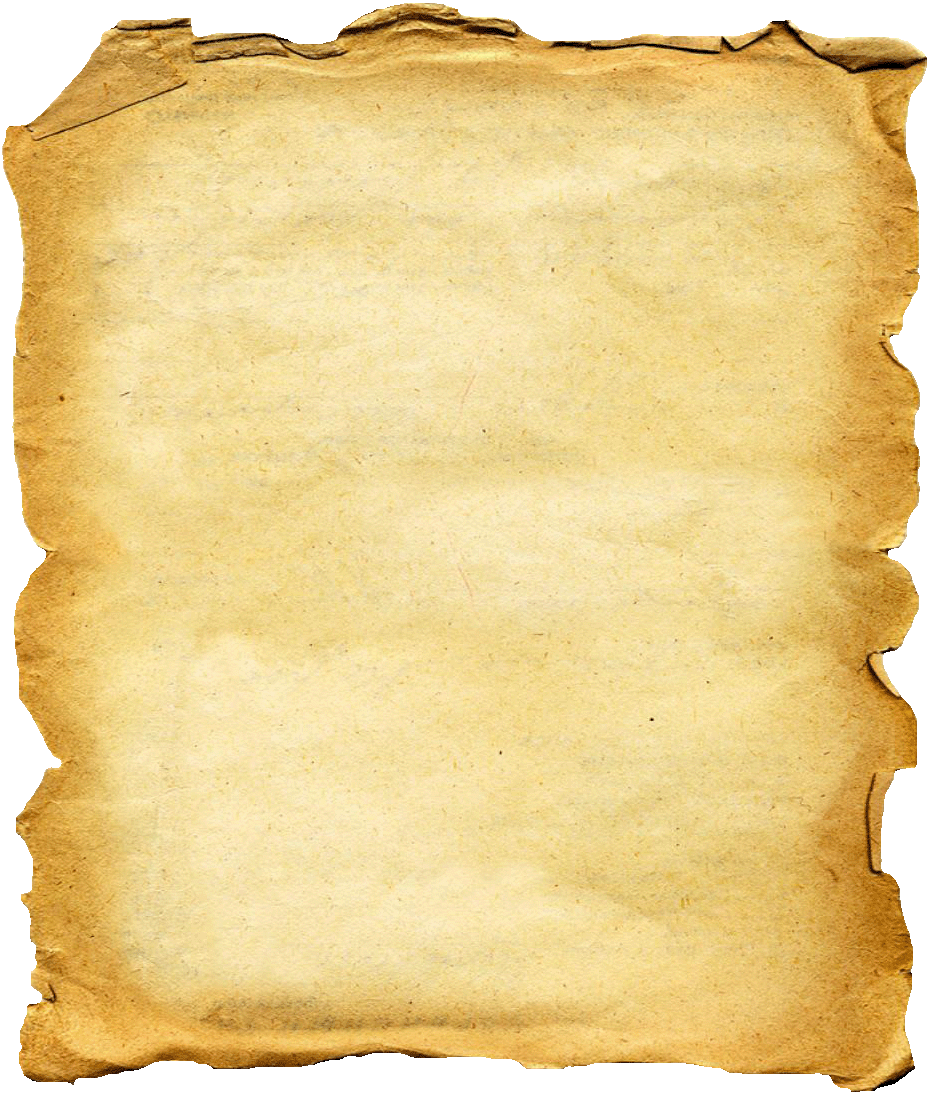 ИСТОРИЯ КЛИЕНТА

Диагноз до: миозит подостной мышцы, 
артрит плеча
Результат после курса:
плечевой сустав стал 
более подвижным, 
устранился болевой синдром и воспалительный процесс
(в настоящее время приобрел дачу и работает на приусадебном участке)
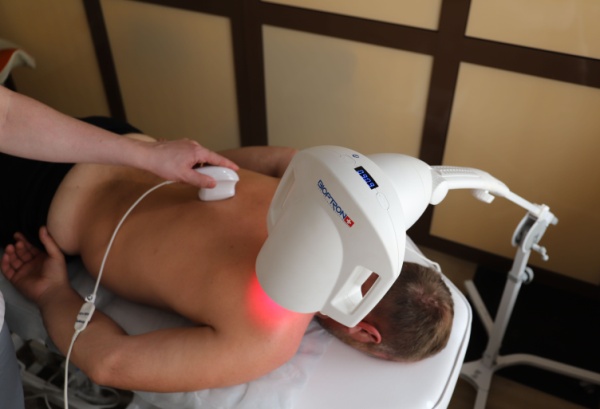 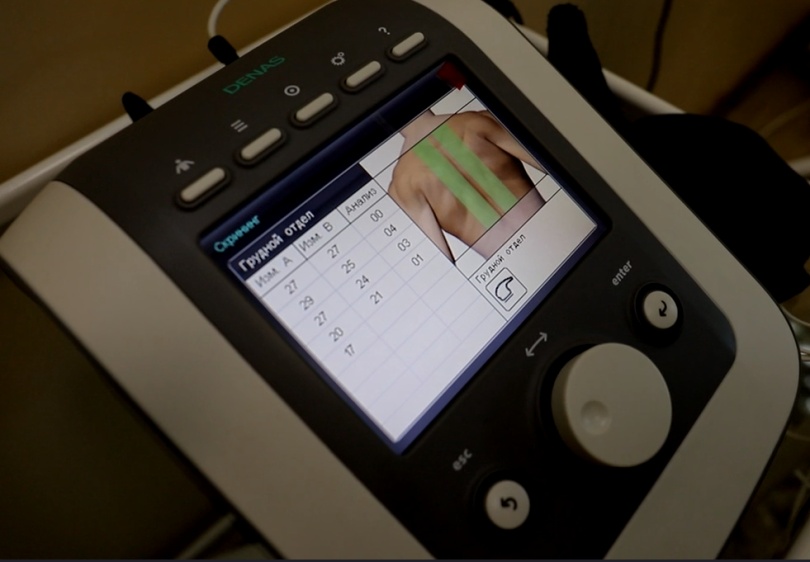 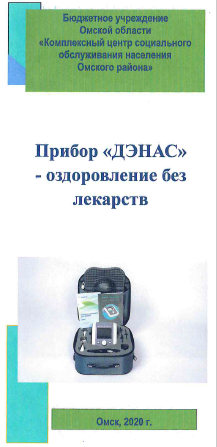 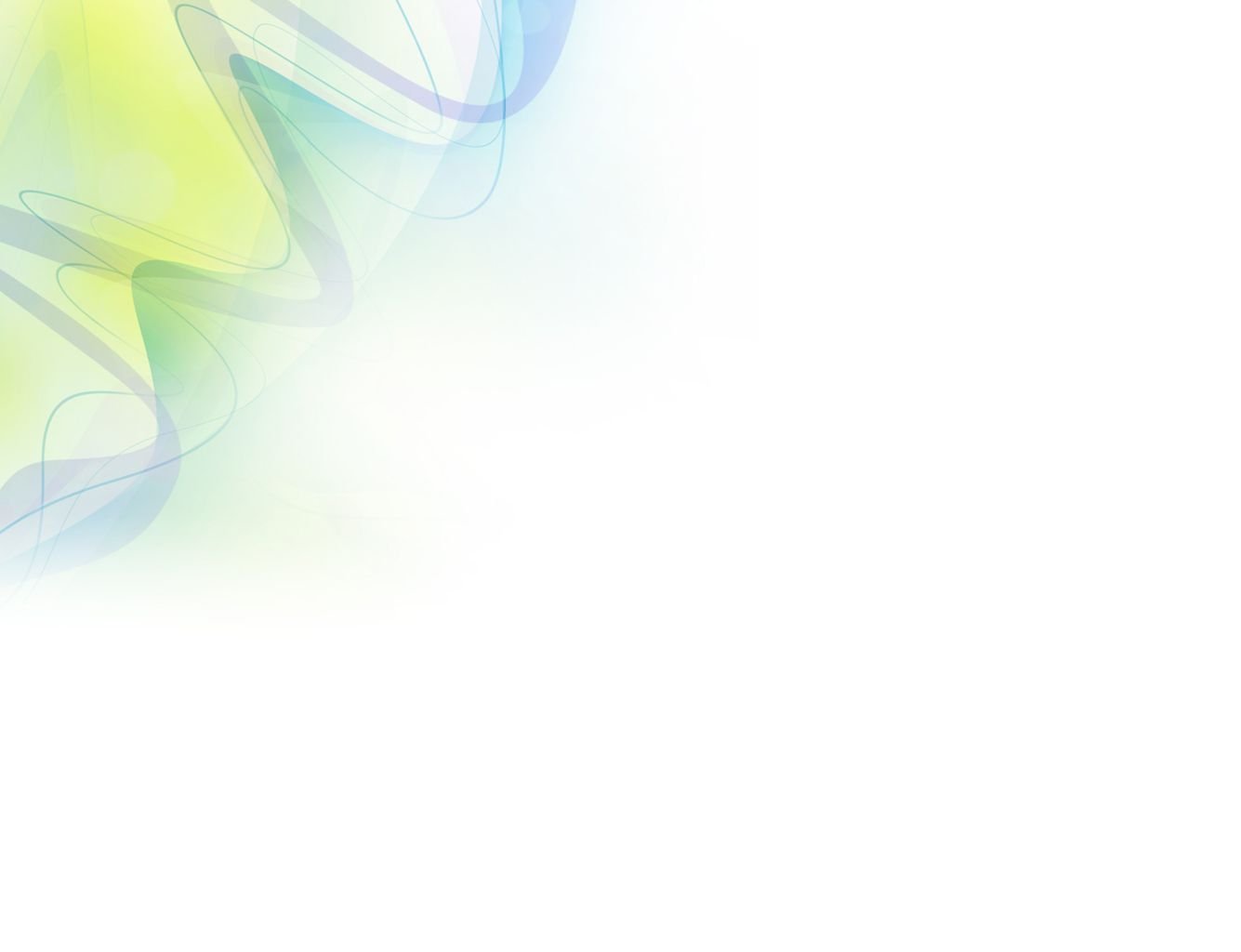 Дальнейшие перспективы практики 
«Спутники здоровья»
Осуществление взаимосвязи и взаимодействия с медицинскими, общественными организациями и пр.
Обеспечение долгосрочной помощи и поддержка стратегии здорового (активного) старения
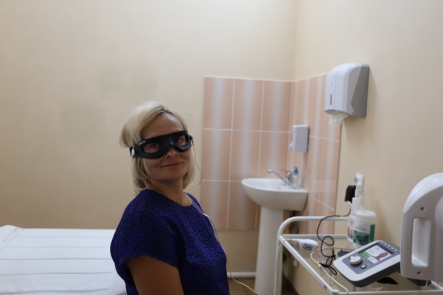 Постоянное развитие и современные технологии
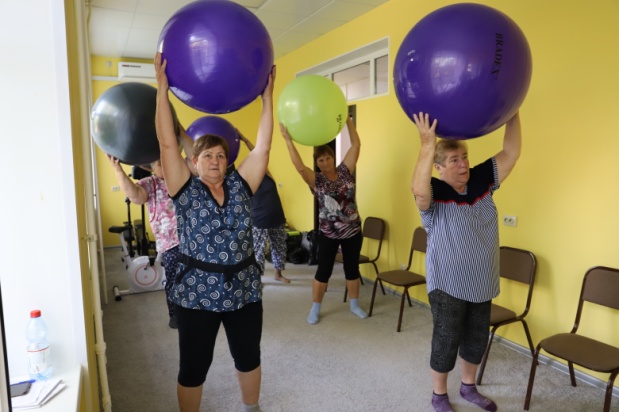 Повышение социальной активности и адаптации граждан старшего поколения к современному ритму жизни, создание условий для их активного долголетия
Расширение стационарозамещающих услуг, тиражирование практики, внедрение новых методик и элементов в работу
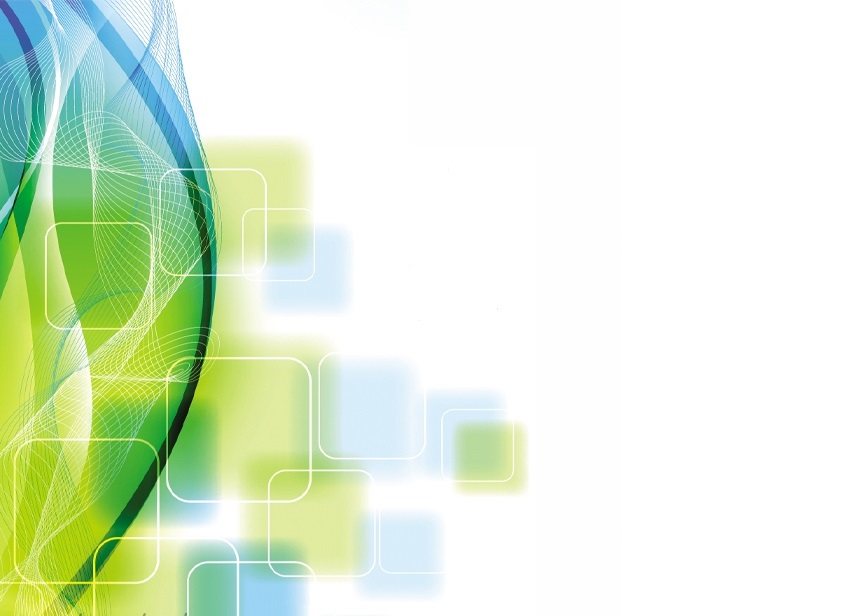 Наши контакты
Наименование учреждения: бюджетное учреждение Омской области «Комплексный центр социального обслуживания  населения Омского района»

Руководитель учреждения / практики: 
Рыбалко Надежда Анатольевна

Все вопросы по тиражированию и сотрудничеству 
по телефону: 8 (3812) 77-98-71

Адрес электронной почты: omsky_kcson@mtsr.omskportal.ru
Сайт: www.bukcson.ru